ORAL ACTIVITY
Year: Foundation

Term: 1

Objective: Construct simple oral sentences (who/what + what doing)- oral

Author: Stephanie Le Lievre & Nathaniel Swain
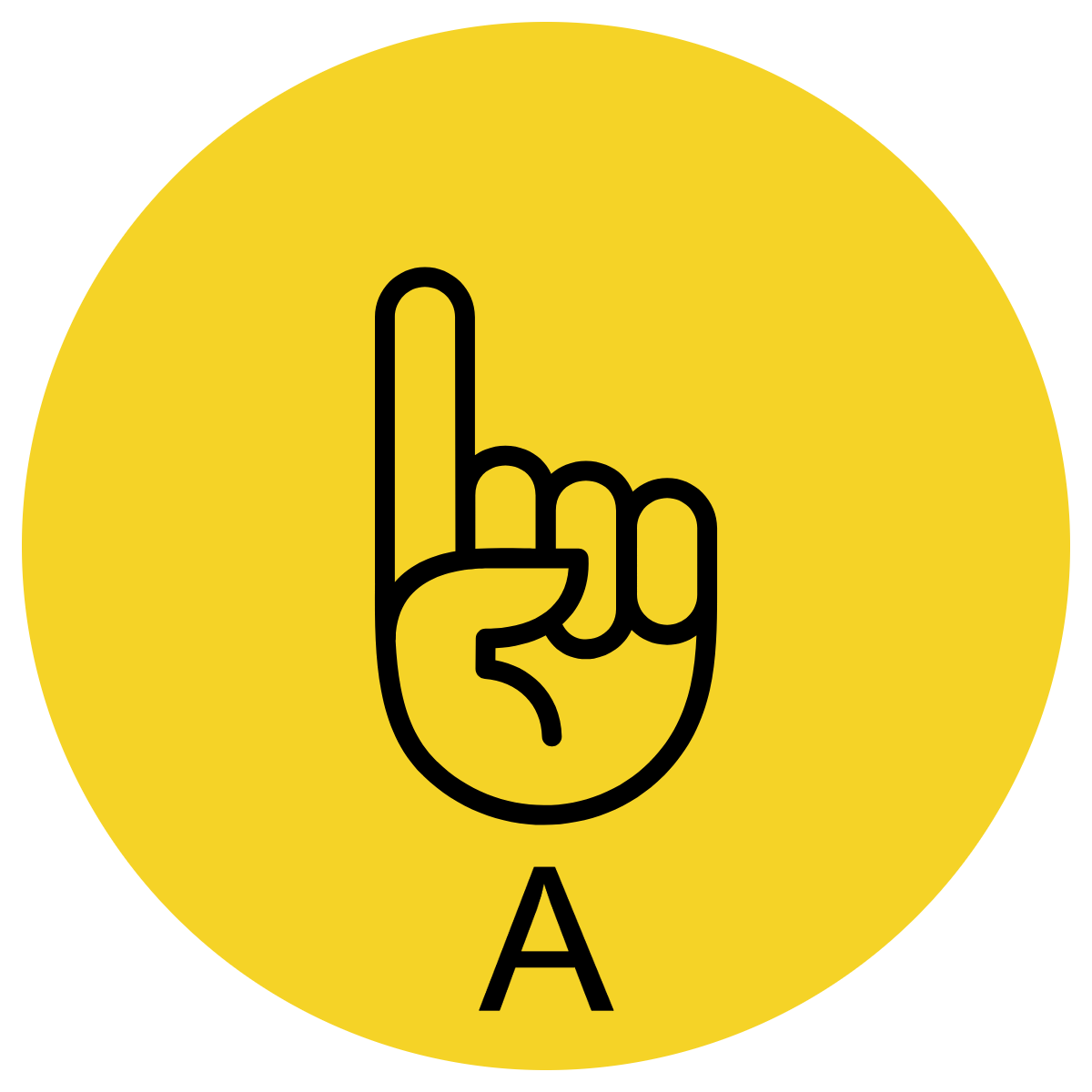 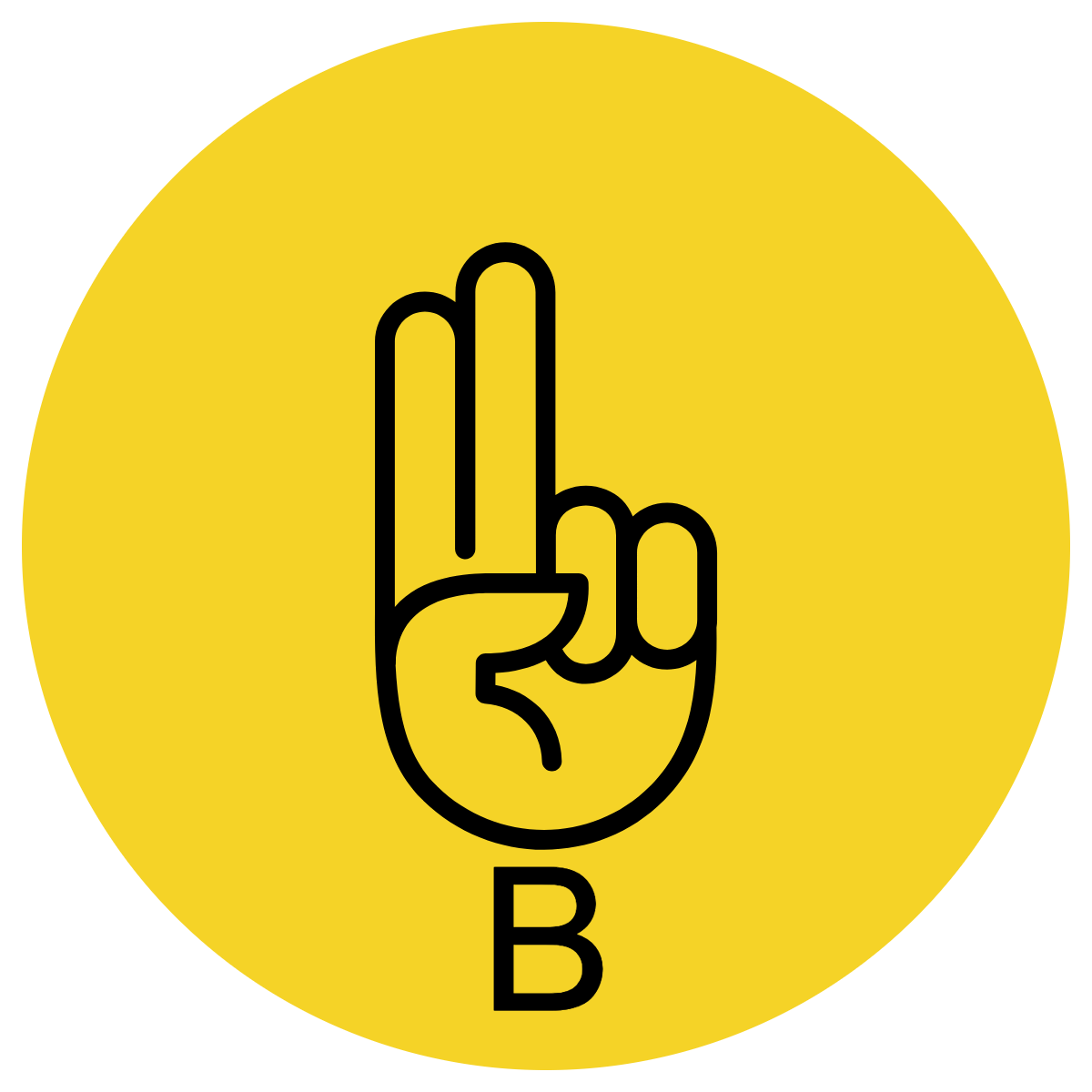 Multiple Choice
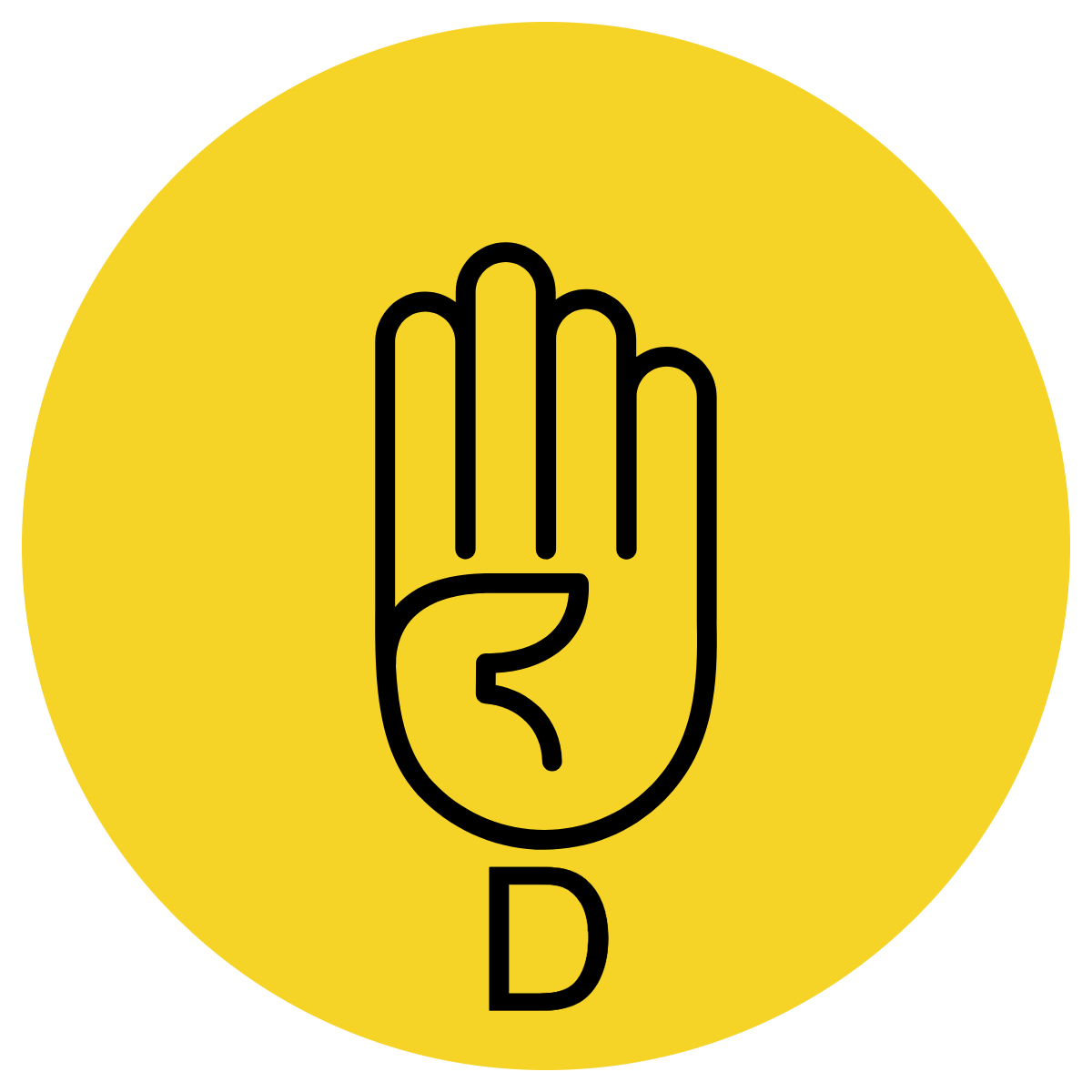 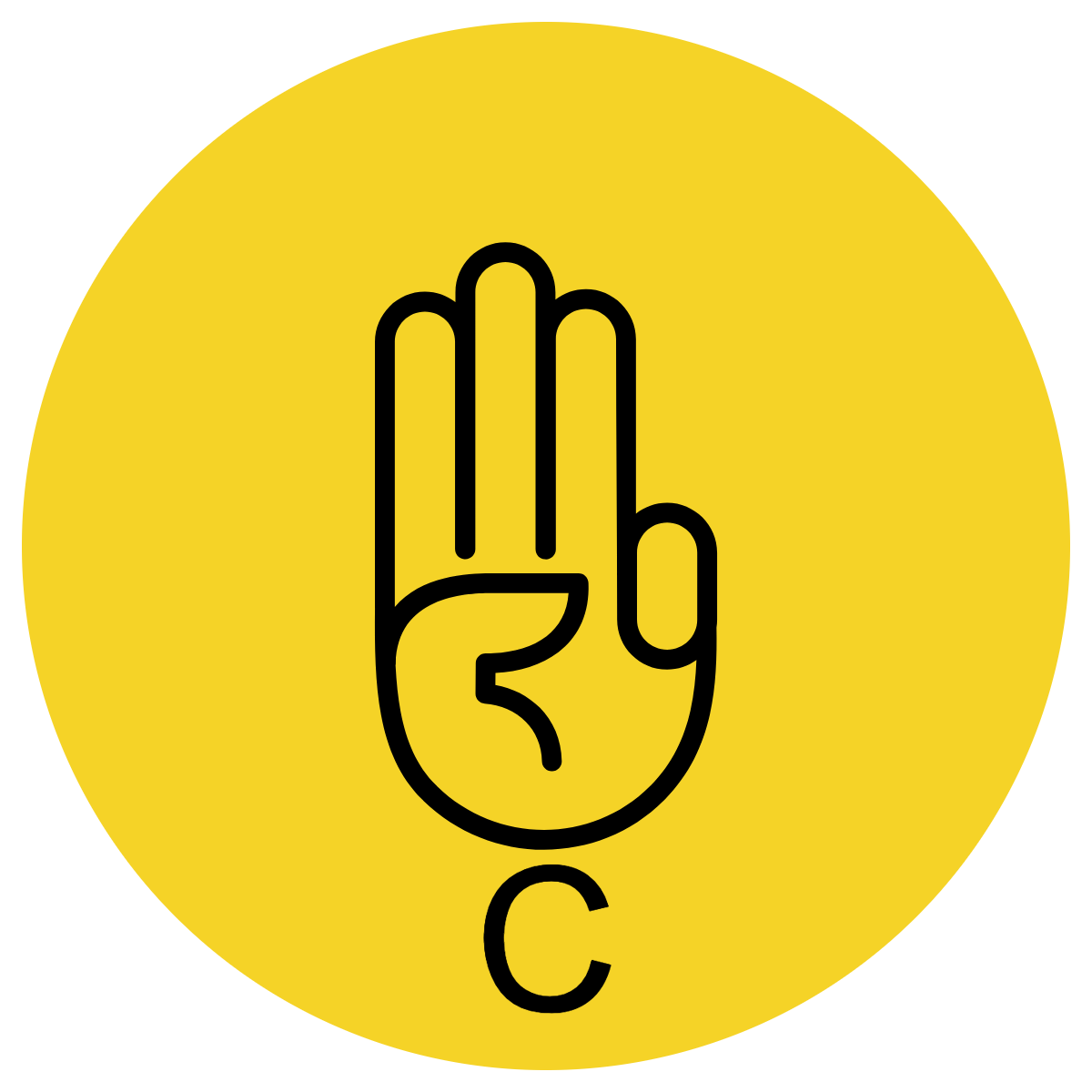 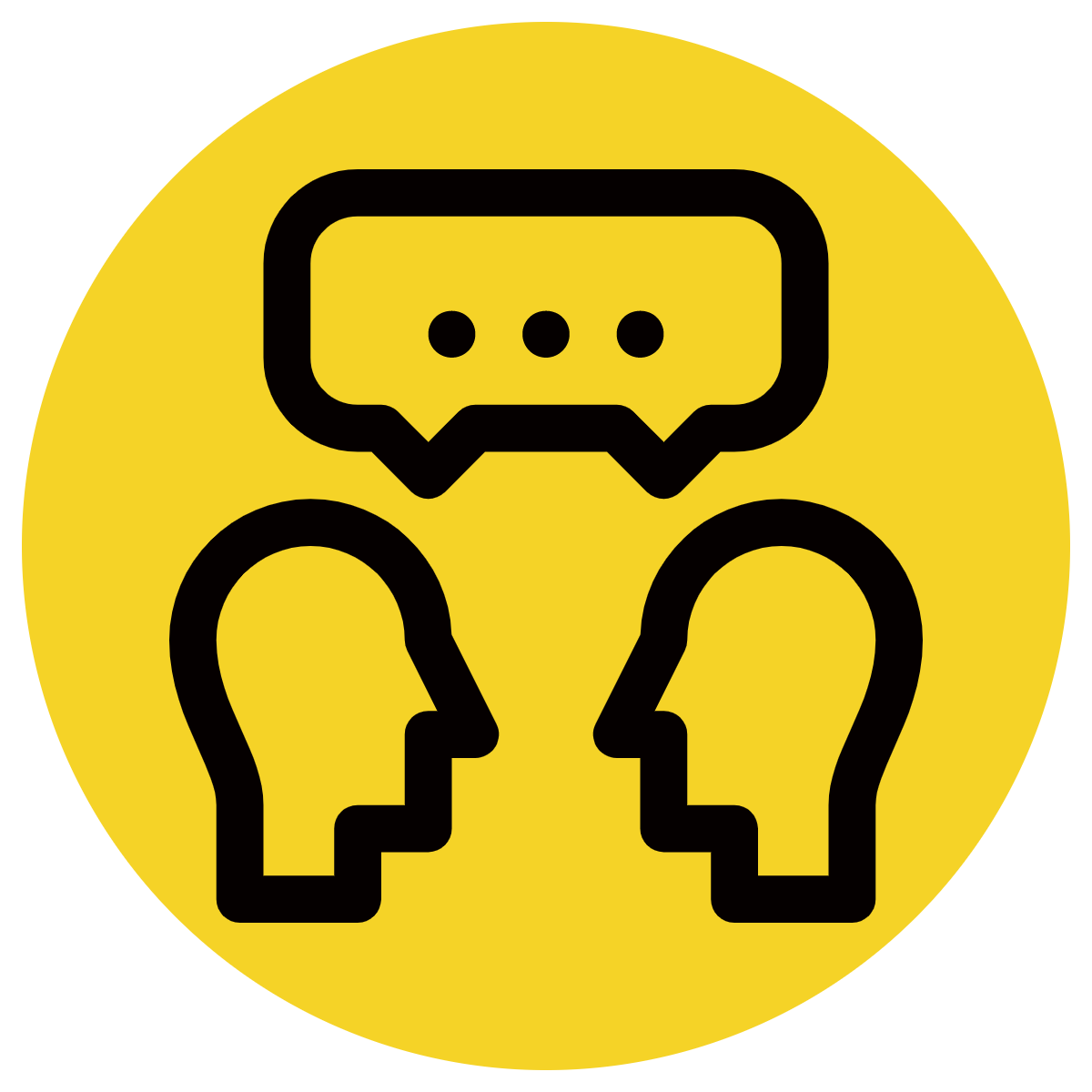 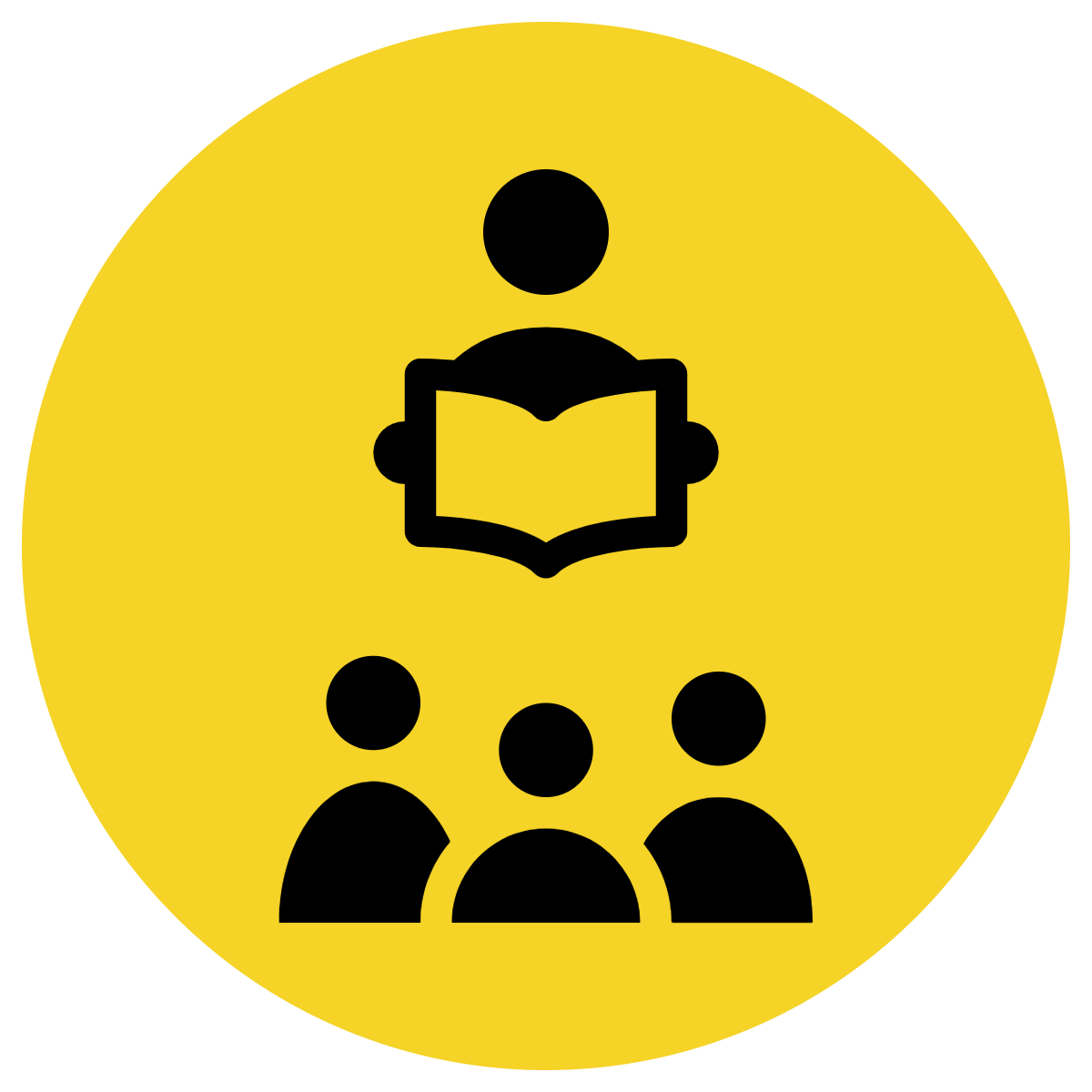 Pair Share
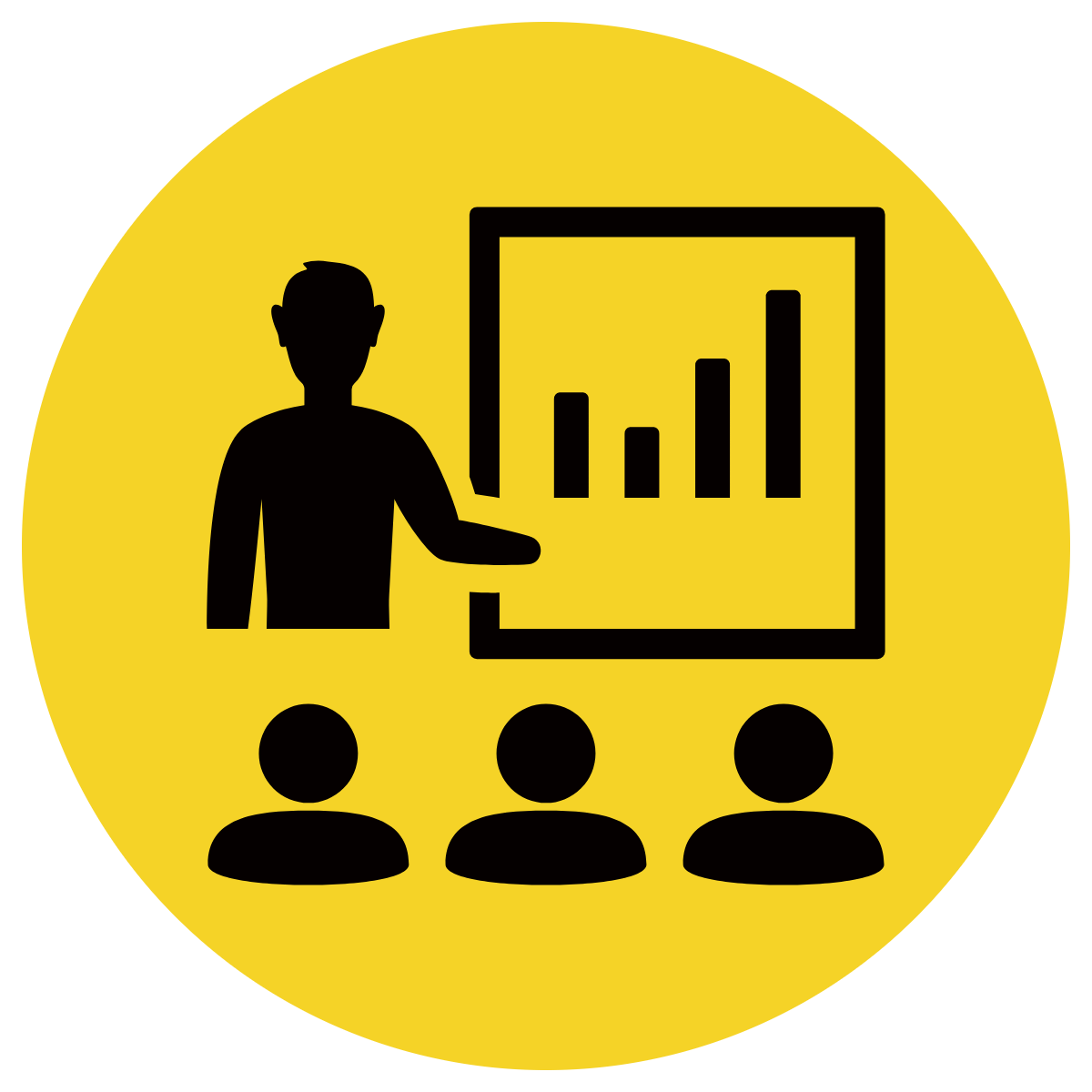 Track with me
Pick a Stick/Answer (non-volunteer)
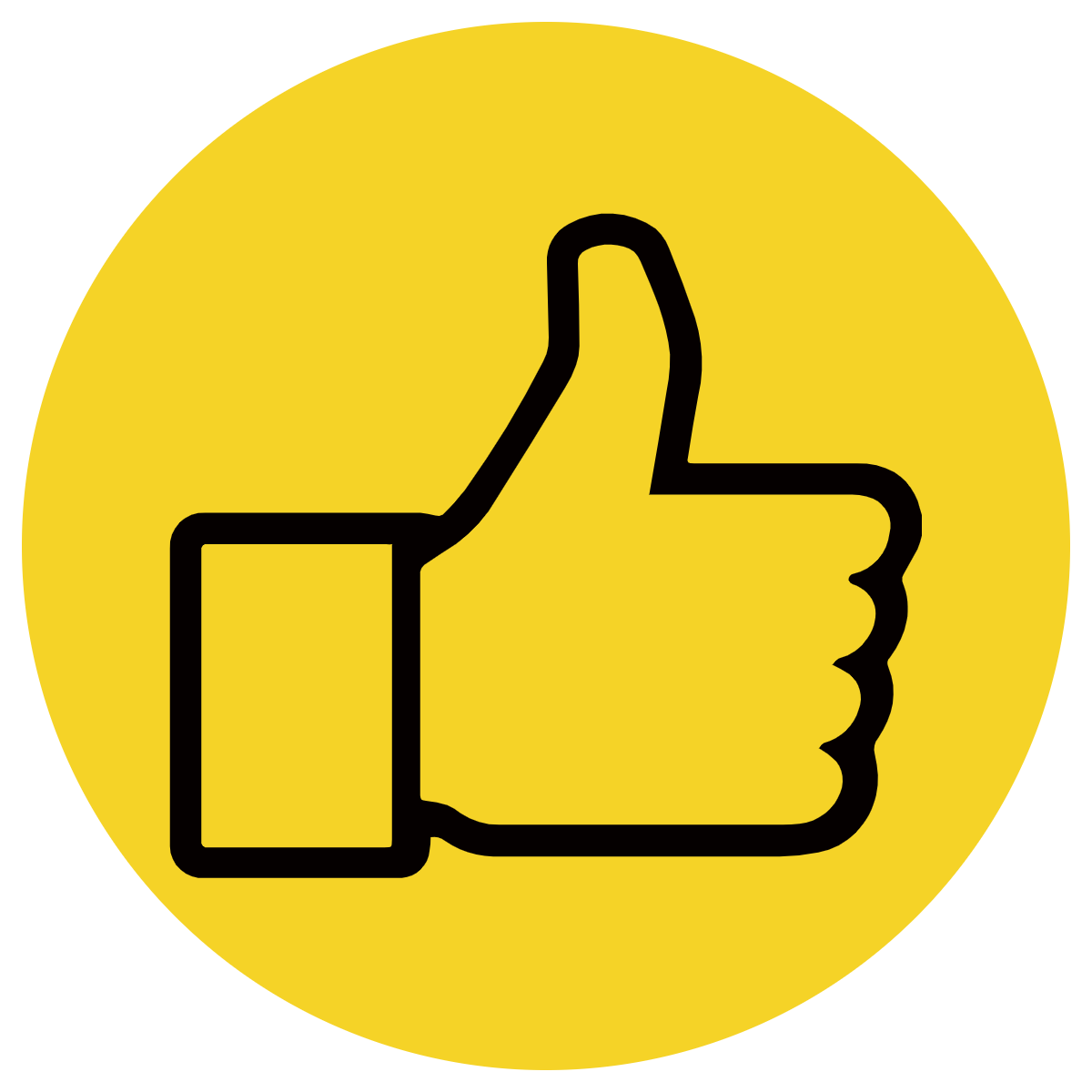 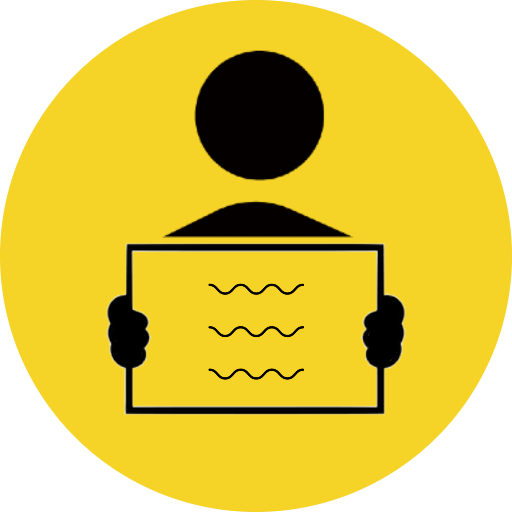 Whiteboards
Vote
Read with me
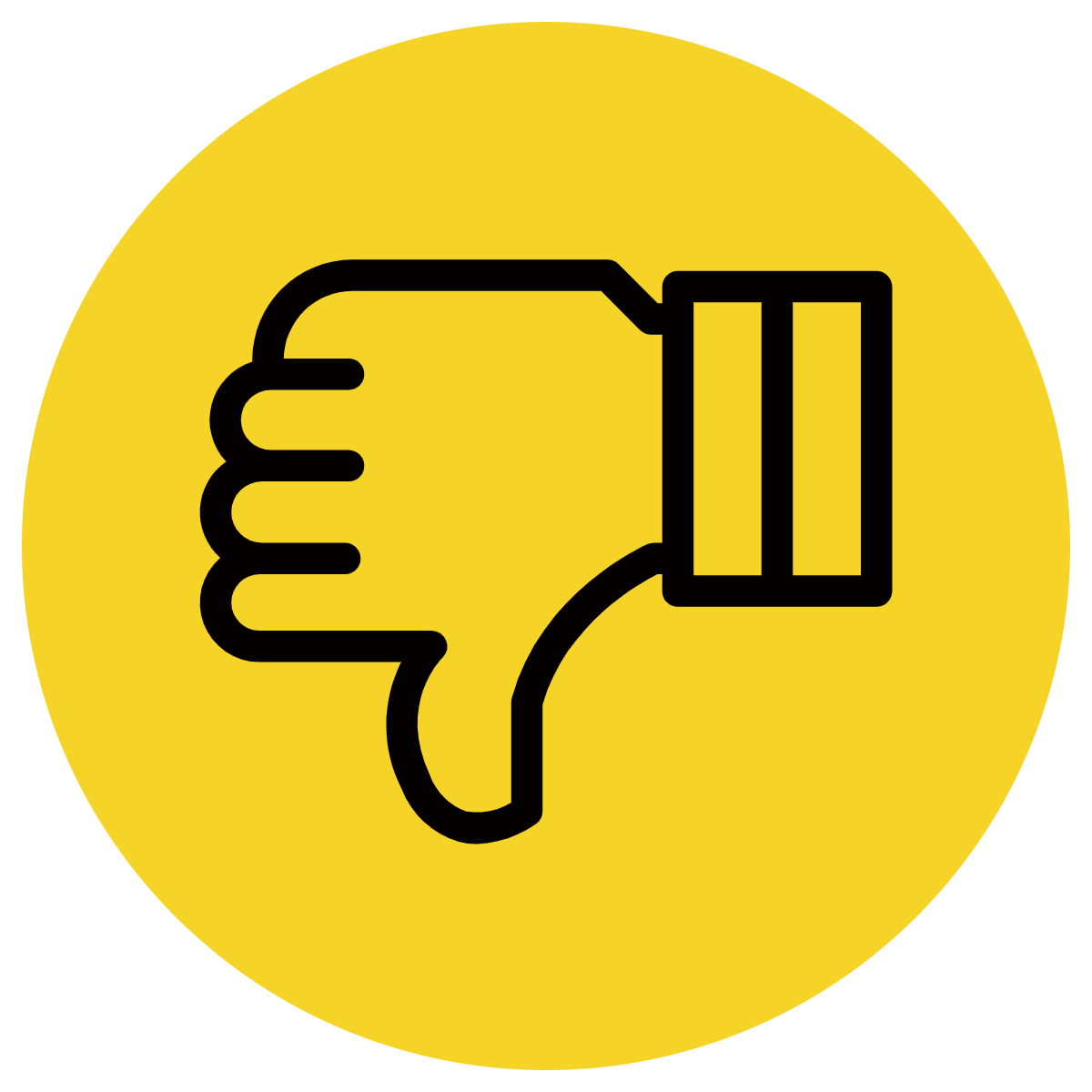 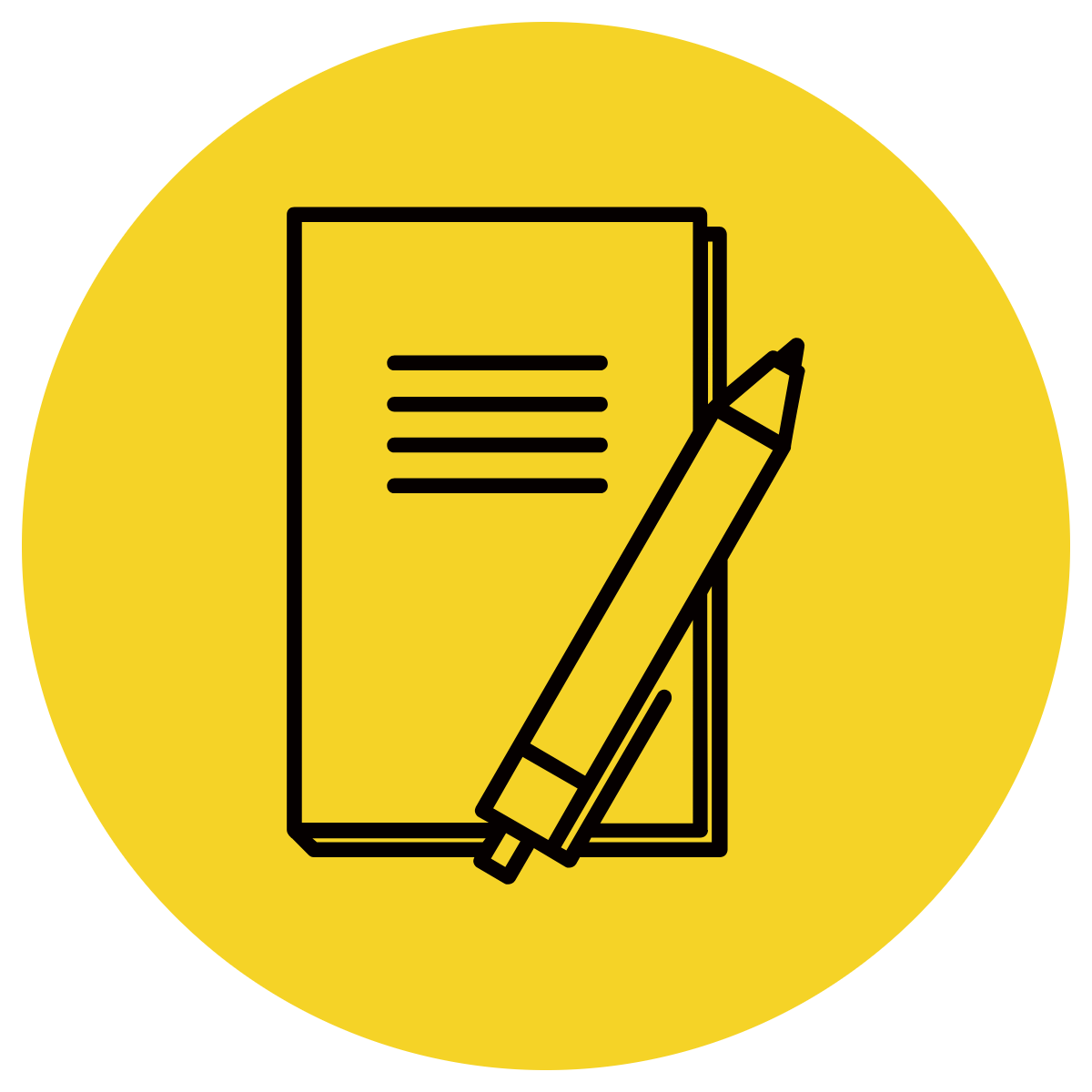 In Your Workbook
Question Words
Who/what?
(did) What?
When?
Where?
Why?
How?
Display this chart in classroom prior to lesson. 

Optional: use Colourful Semantics icons in addition to question words. But please note, TWR does not distinguish between the ‘what doing/did what’ (verb) and the ‘what’ (object). If you are using a Colourful Semantics approach, you will need to consider this.
Learning Objective
We are learning to write sentences containing a  
WHO/WHAT (subject) + WHAT DOING (verb).
Concept Development
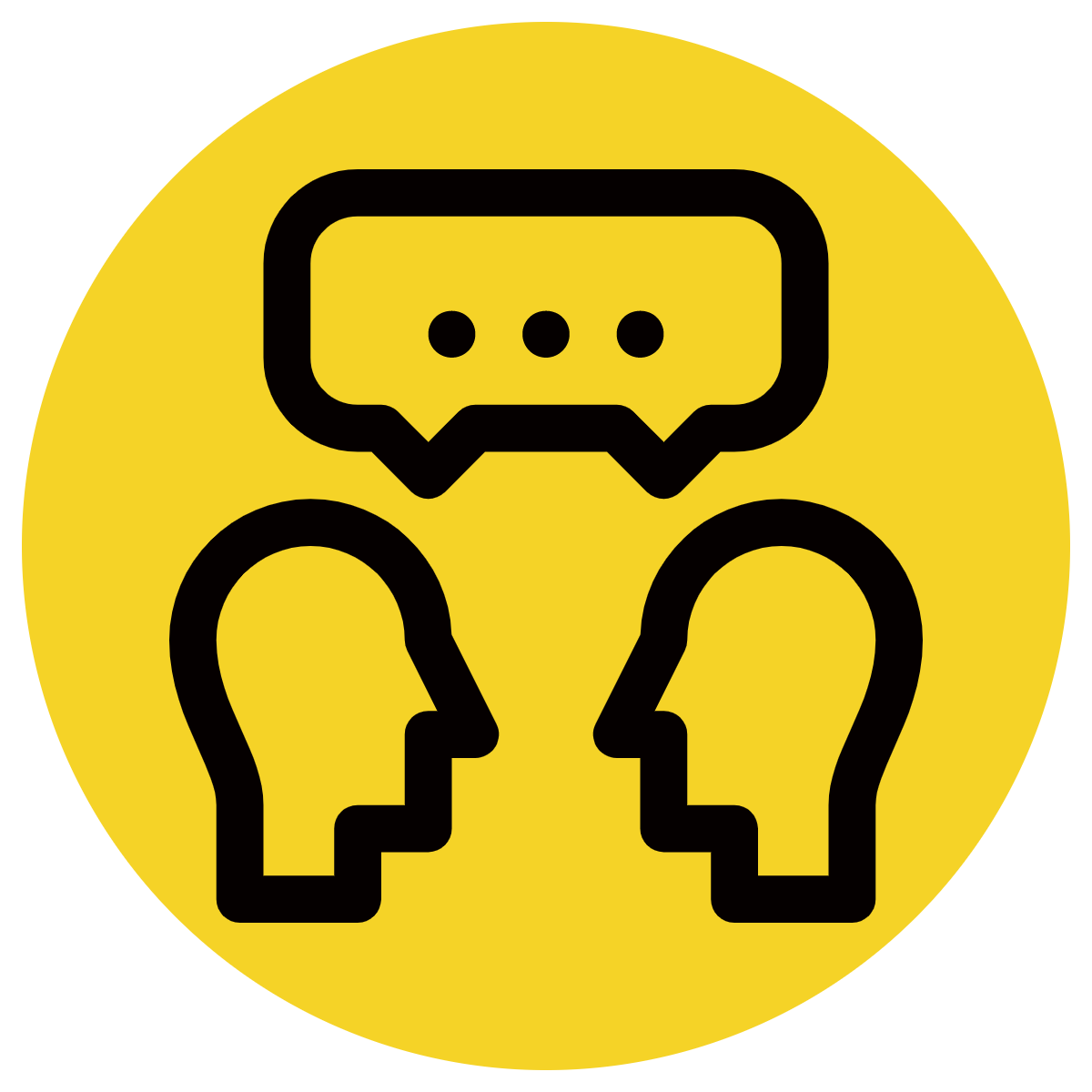 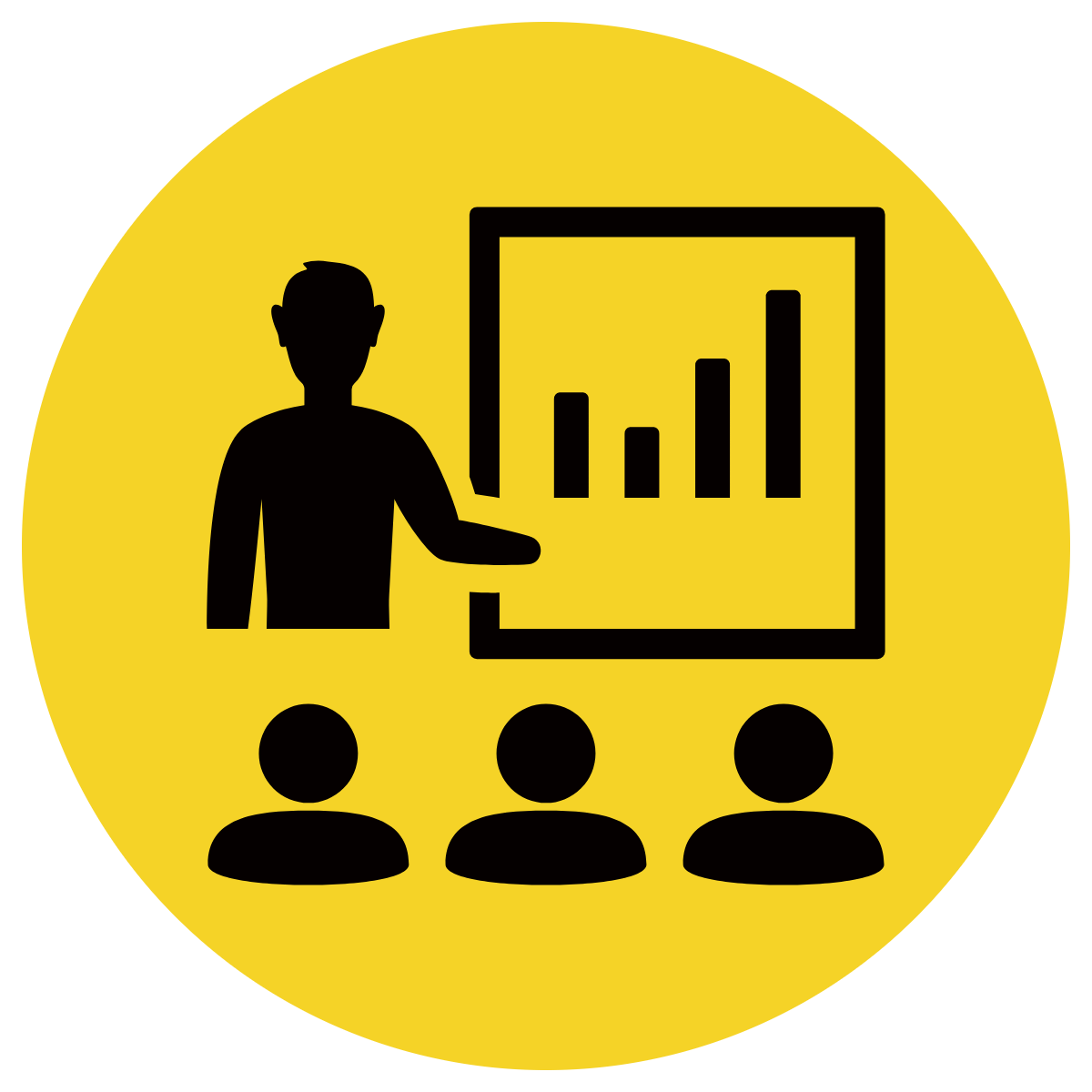 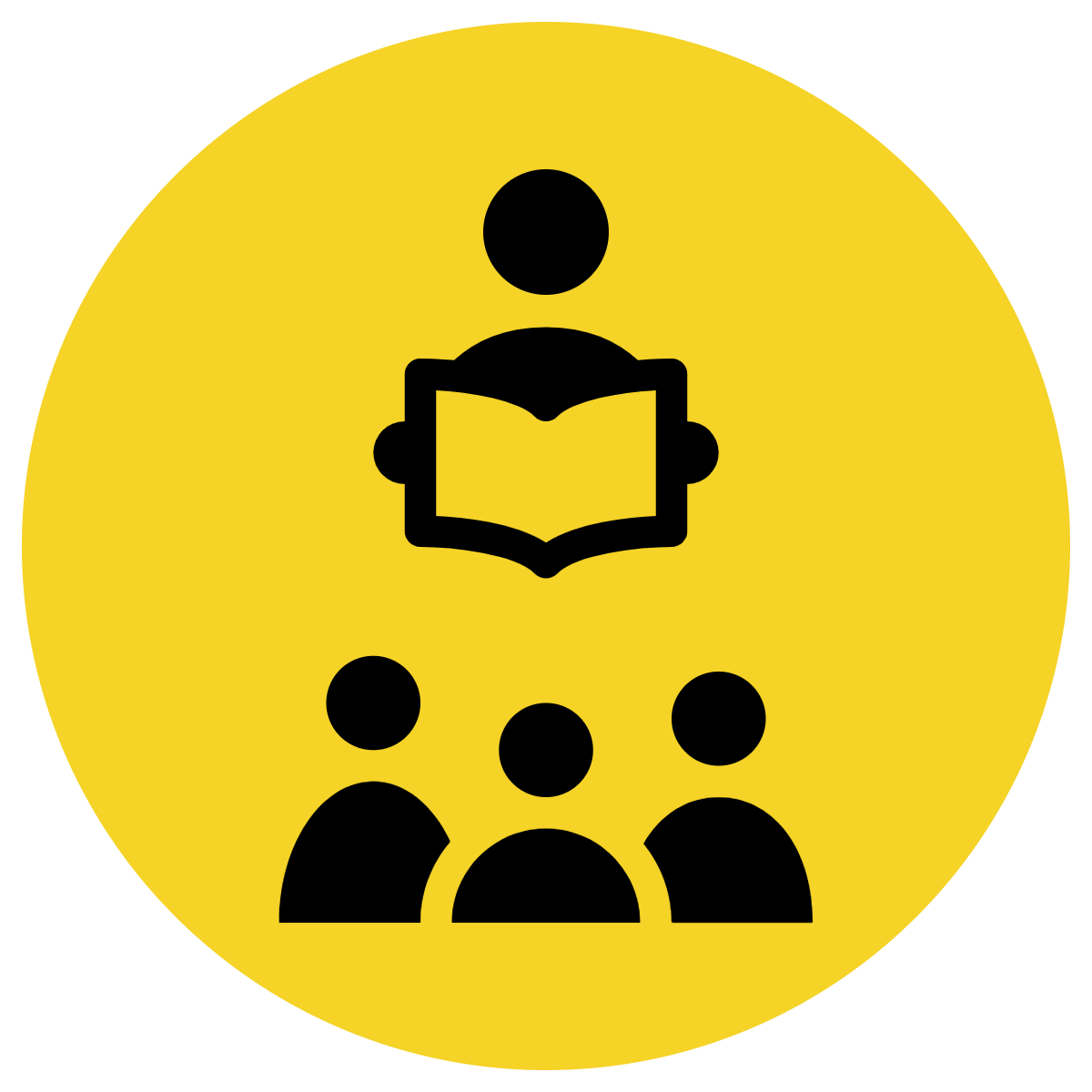 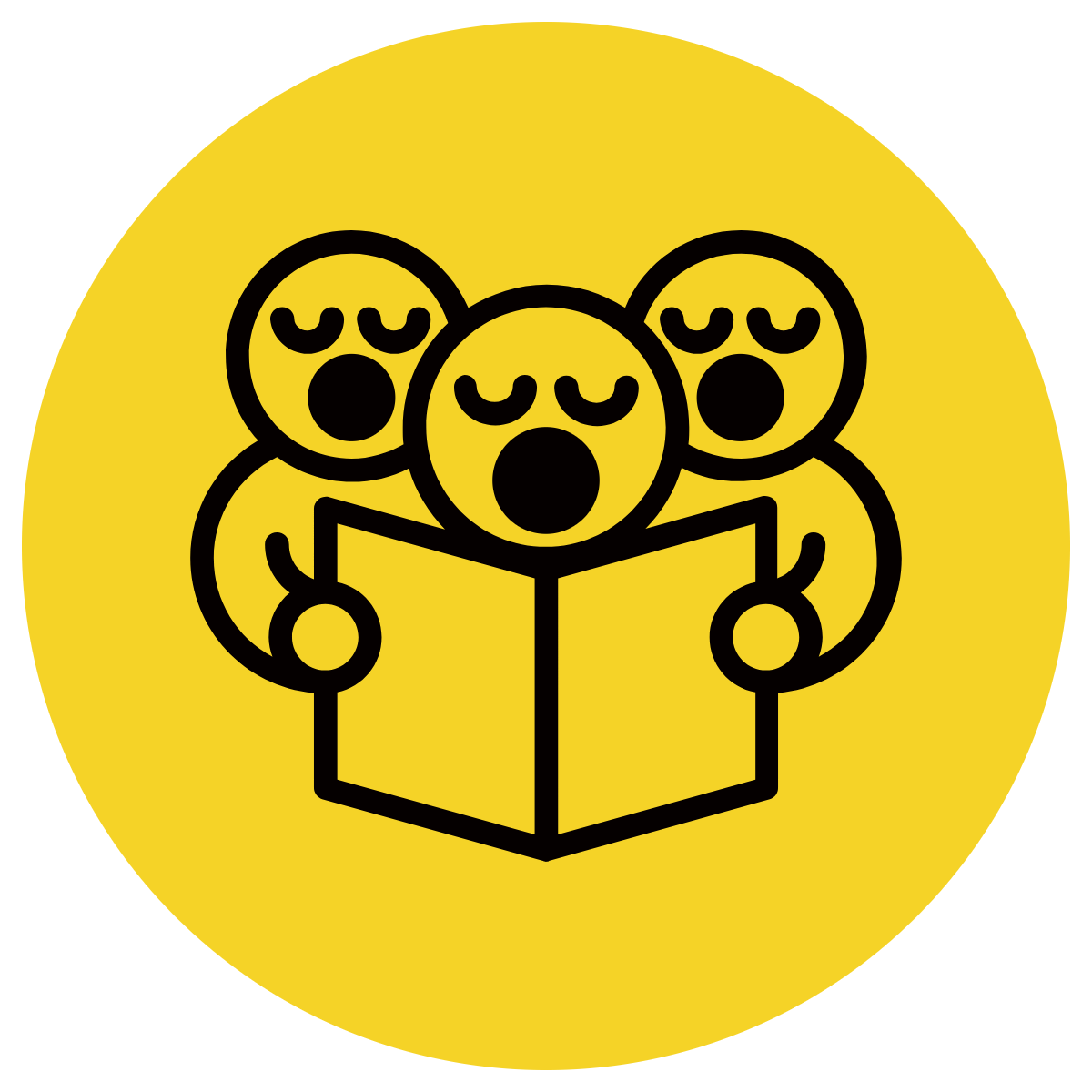 A sentence is a complete thought that makes sense.
A sentence must:

	  make sense

	  have a WHO/WHAT

	  and a WHAT DOING
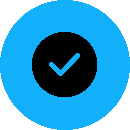 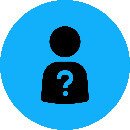 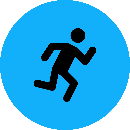 Concept Development
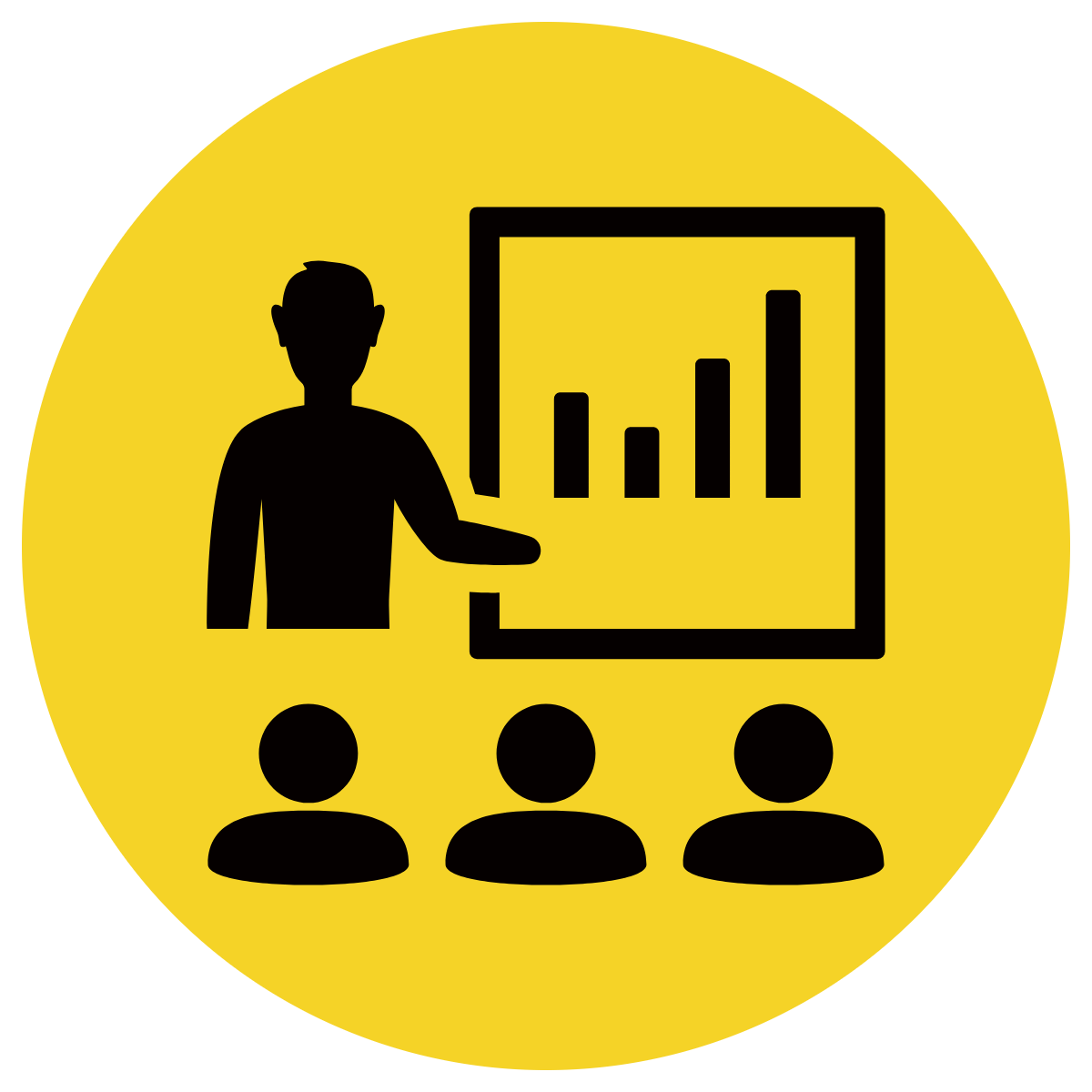 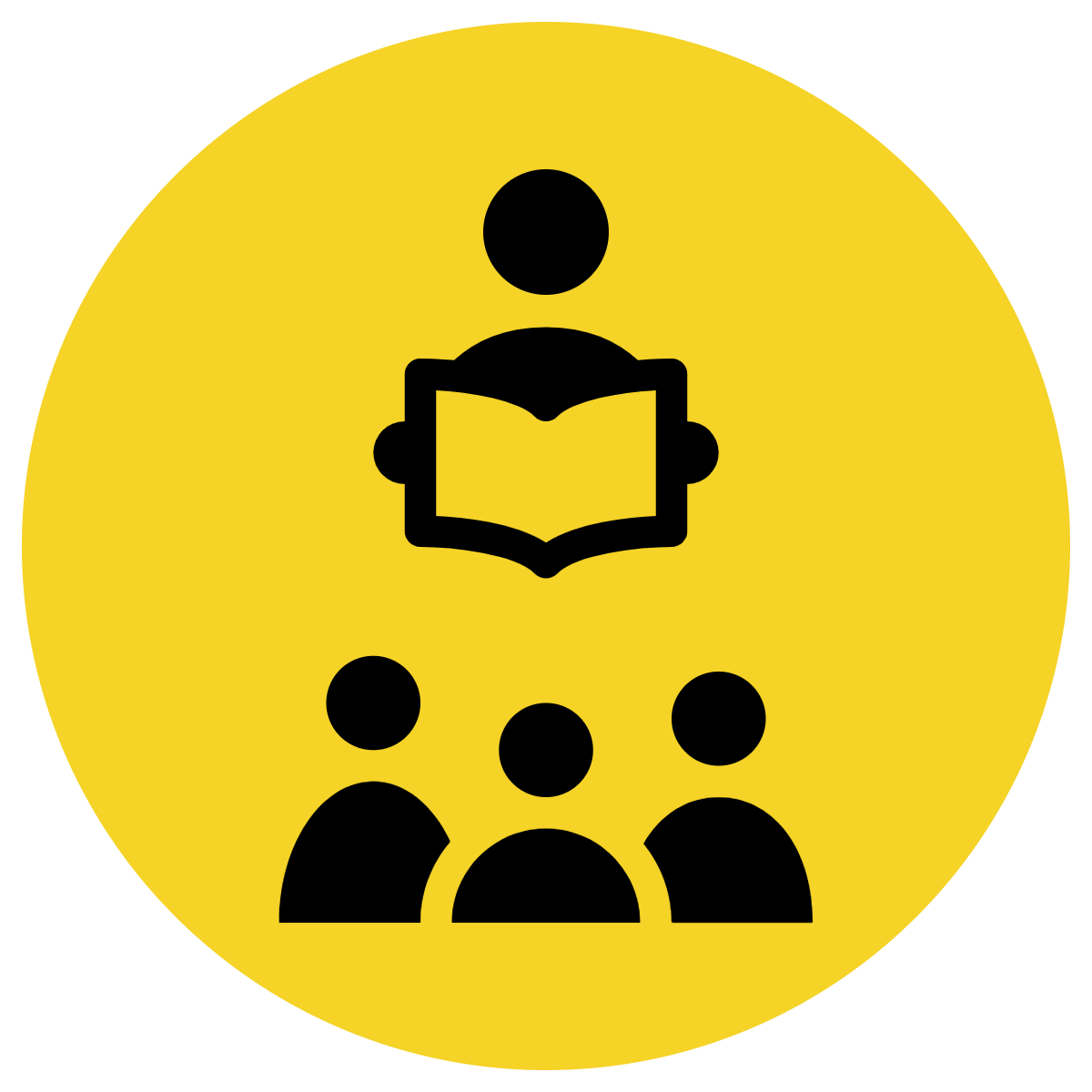 A sentence is a complete thought that makes sense. 
A sentence needs a ‘who/what’ and a ‘what doing’ (or a who and a do)
The who/what is the subject. 
The ‘what doing’ contains the verb.
CFU:
Say the sentence.
What’s the ‘who’ of the sentence?
What’s the verb of the sentence?
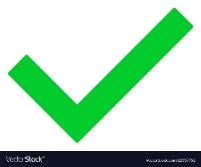 Example:
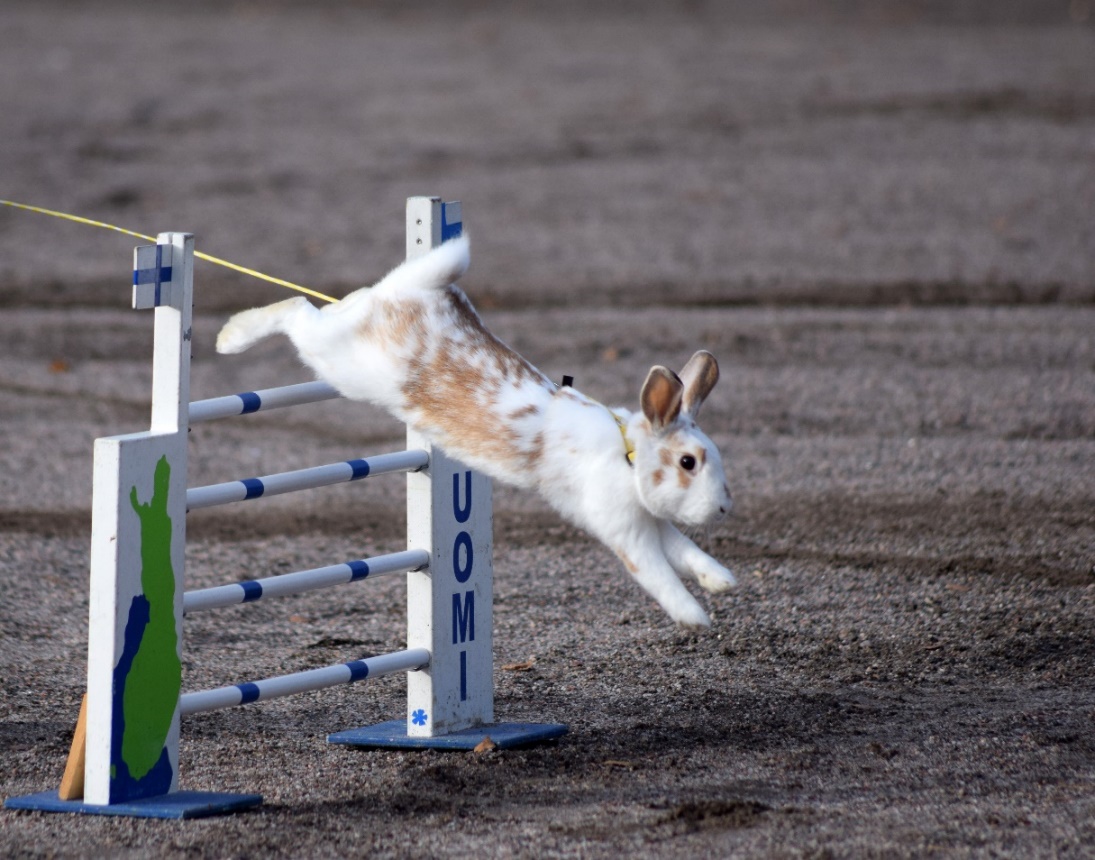 WHO/WHAT?
WHAT DOING?

The rabbit jumps.
Concept Development
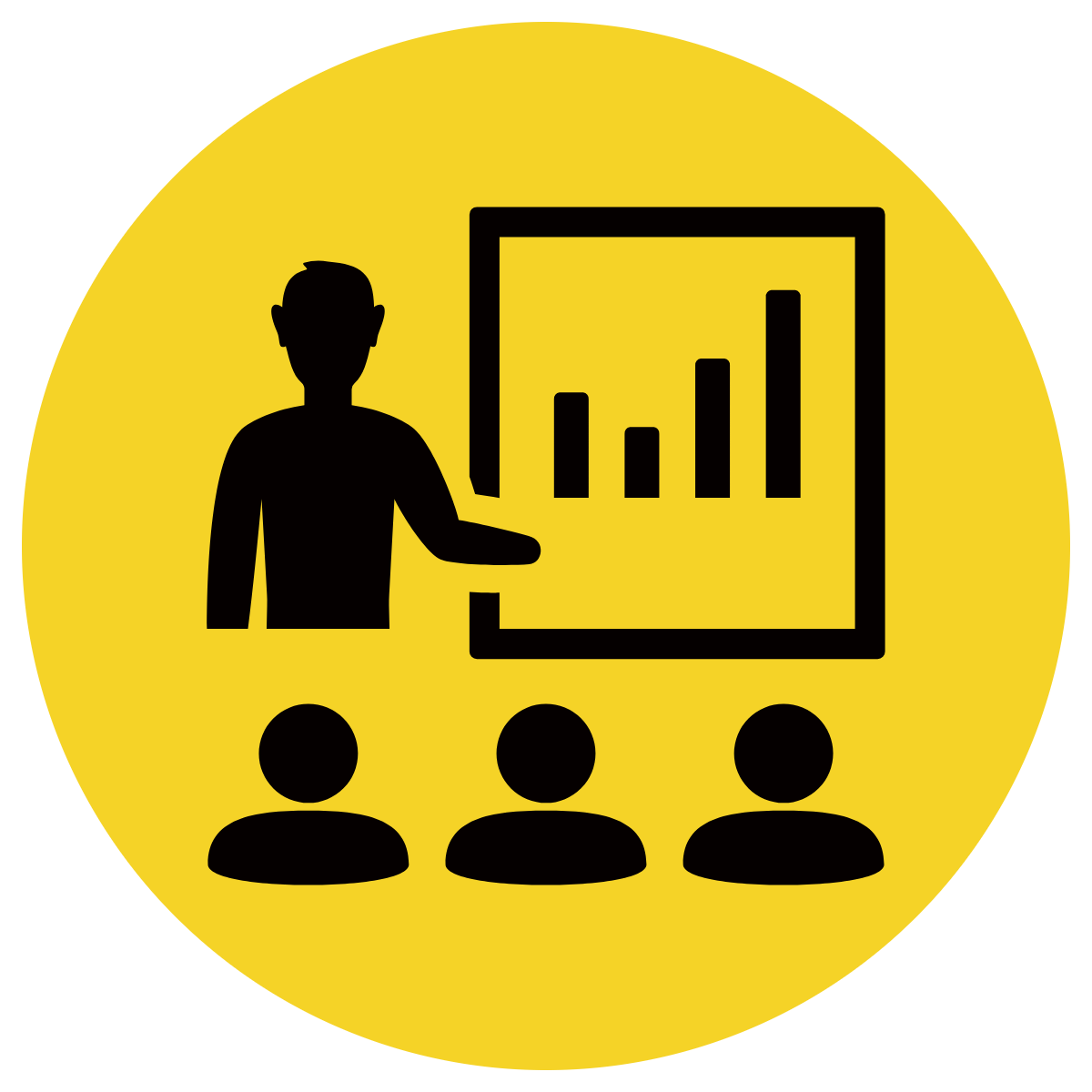 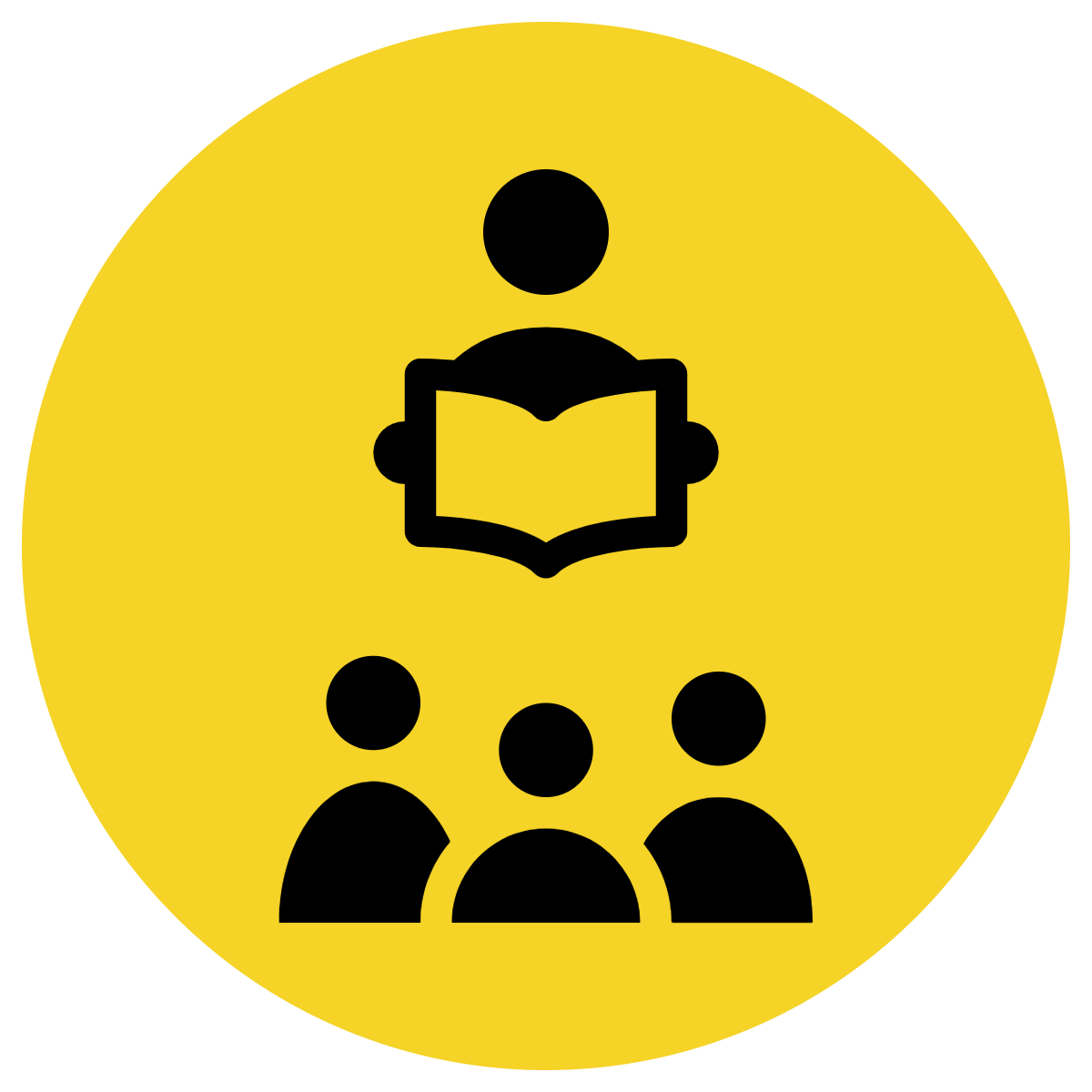 A sentence is a complete thought that makes sense. 
A sentence needs a ‘who/what’ and a ‘what doing’ (or a who and a do)
CFU:
What is a sentence?
What does a sentence need?
Example:
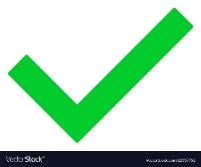 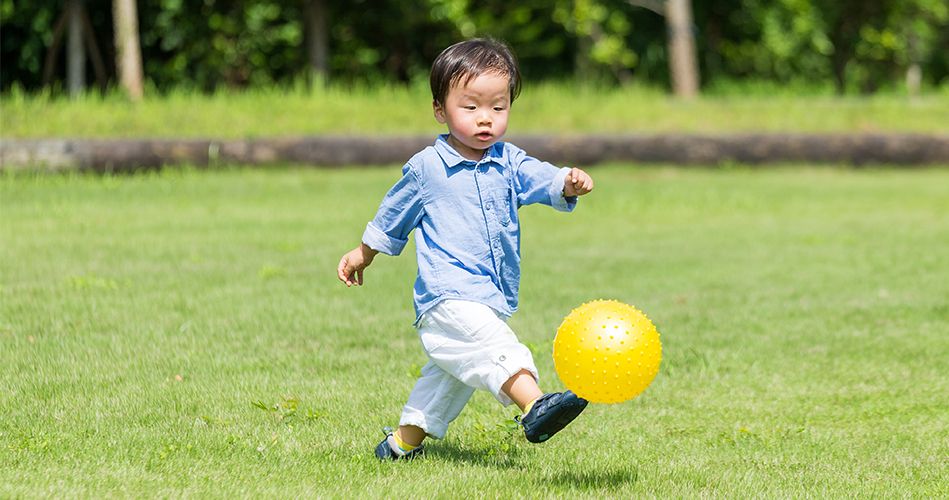 WHO?
WHAT DOING?

The boy is kicking a ball.
Concept Development
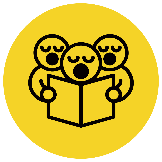 The ‘who’ is the subject of the sentence. It is a noun. 
Let’s name these nouns. We have to put ‘the’ or ‘a’ in front of it.
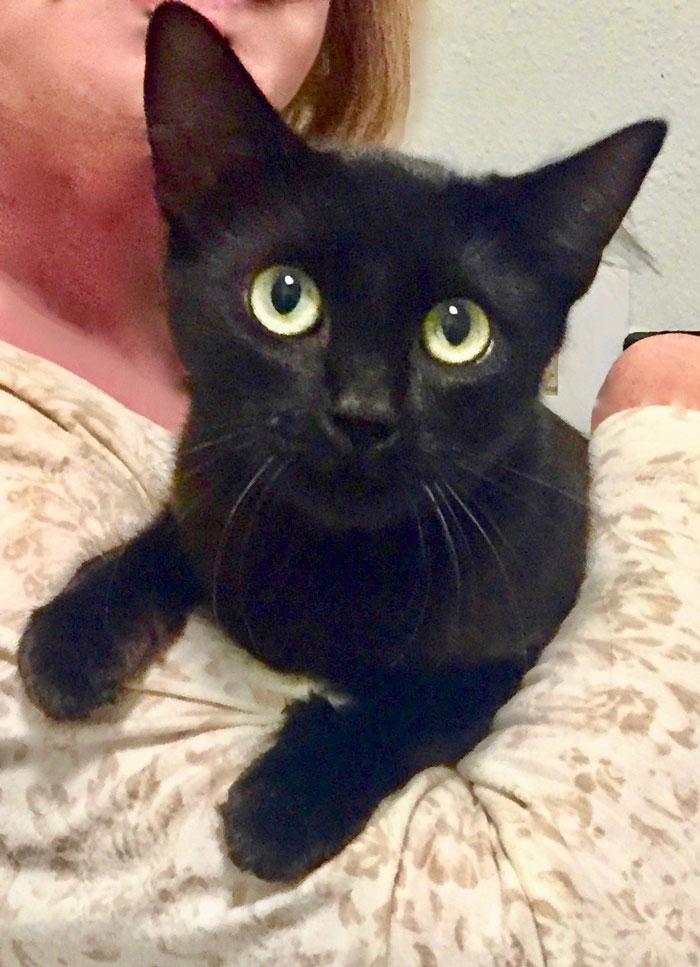 The cat 
A cat
Concept Development
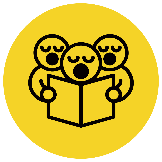 The ‘who’ is the subject of the sentence. It is a noun. 
Let’s name these nouns. We have to put ‘the’ or ‘a’ in front of it.
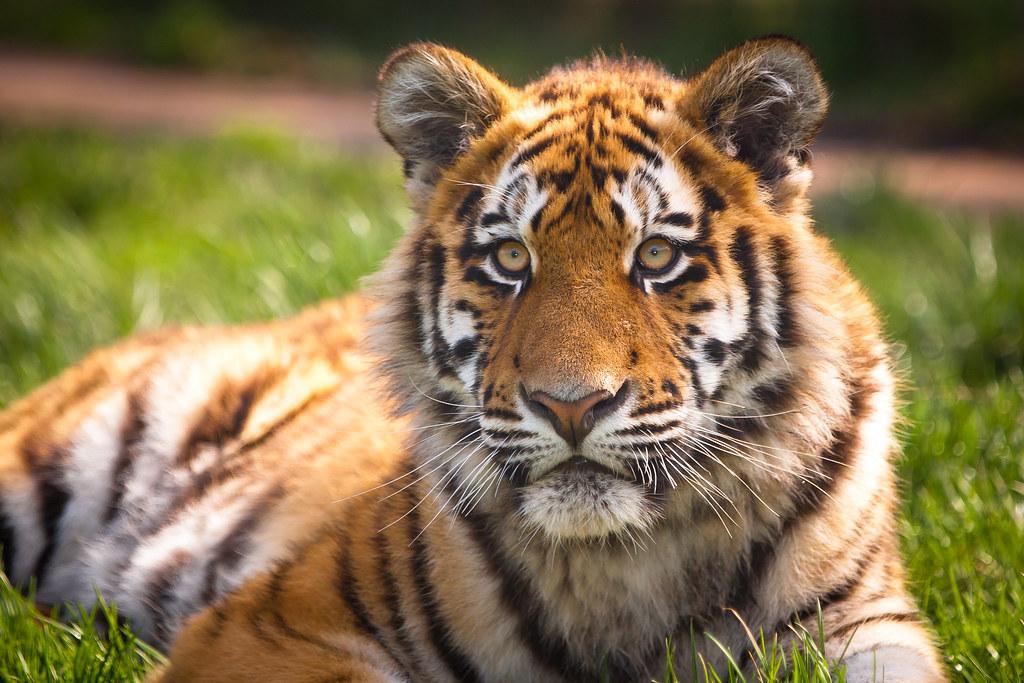 The tiger
A tiger
Concept Development
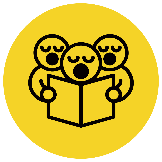 The ‘who’ is the subject of the sentence. It is a noun. 
Let’s name these nouns. We have to put ‘the’ or ‘a’ in front of it.
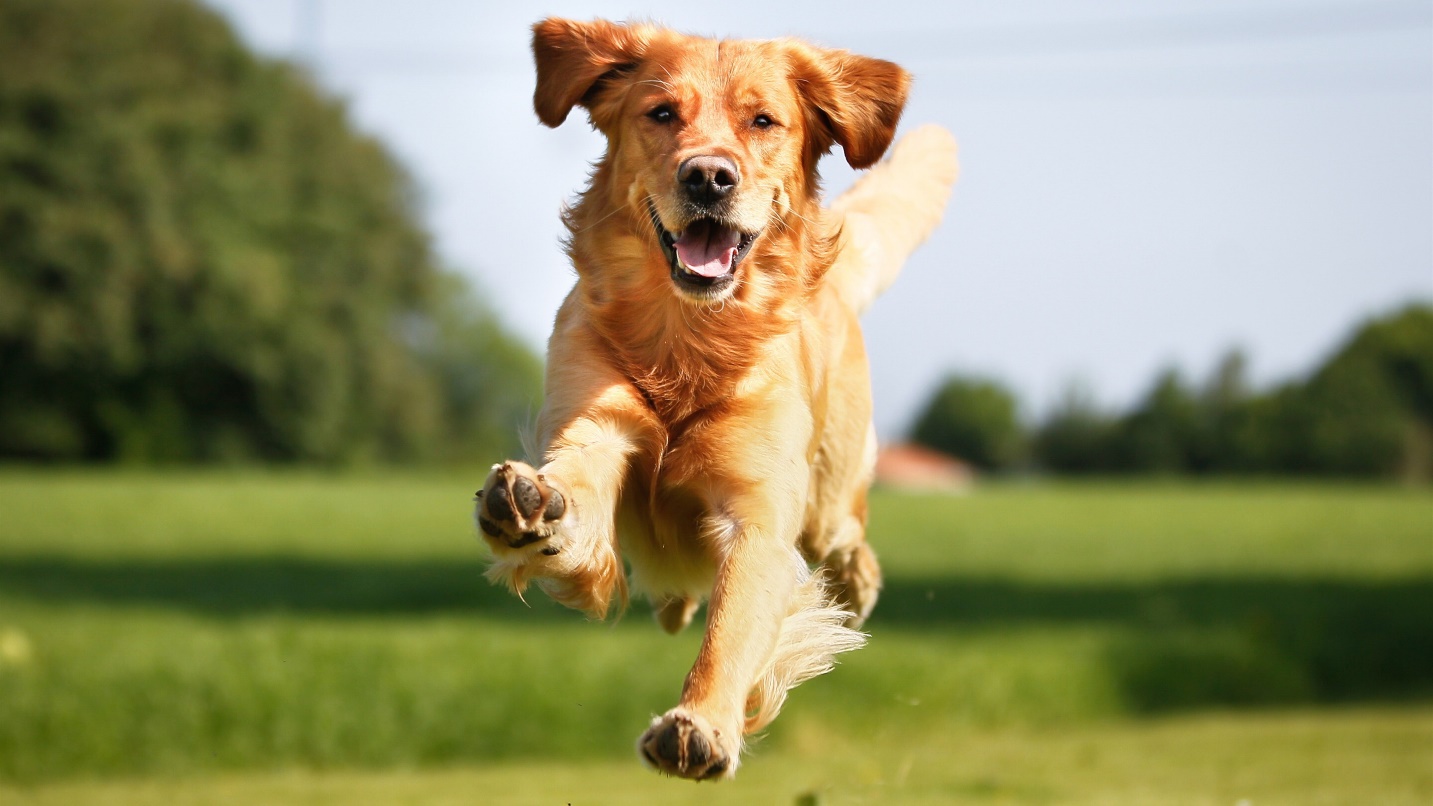 The dog 
A dog
Concept Development
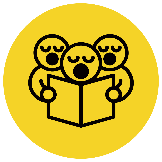 The ‘who’ is the subject of the sentence. It is a noun. 
Let’s name these nouns. We have to put ‘the’ or ‘a’ in front of it.
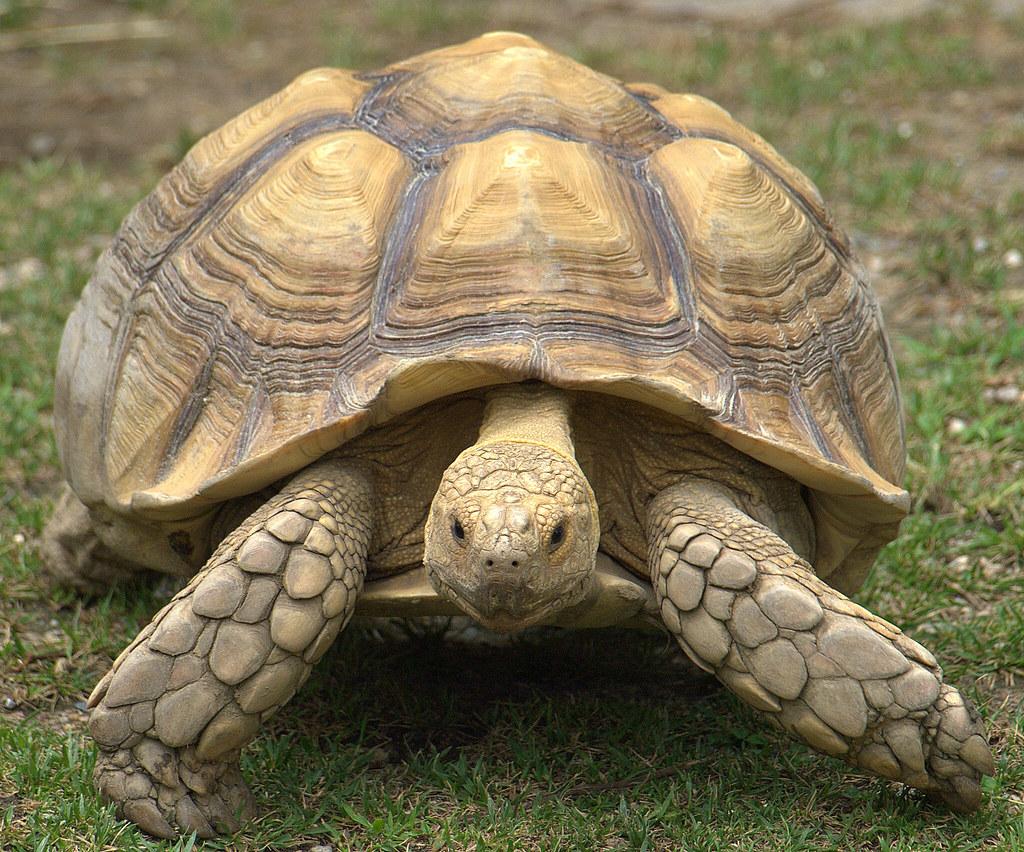 The tortoise 
A tortoise
Concept Development
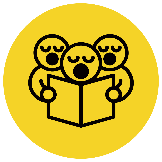 The ‘who’ is the subject of the sentence. It is a noun. 
Let’s name these nouns. We have to put ‘the’ or ‘a’ in front of it.
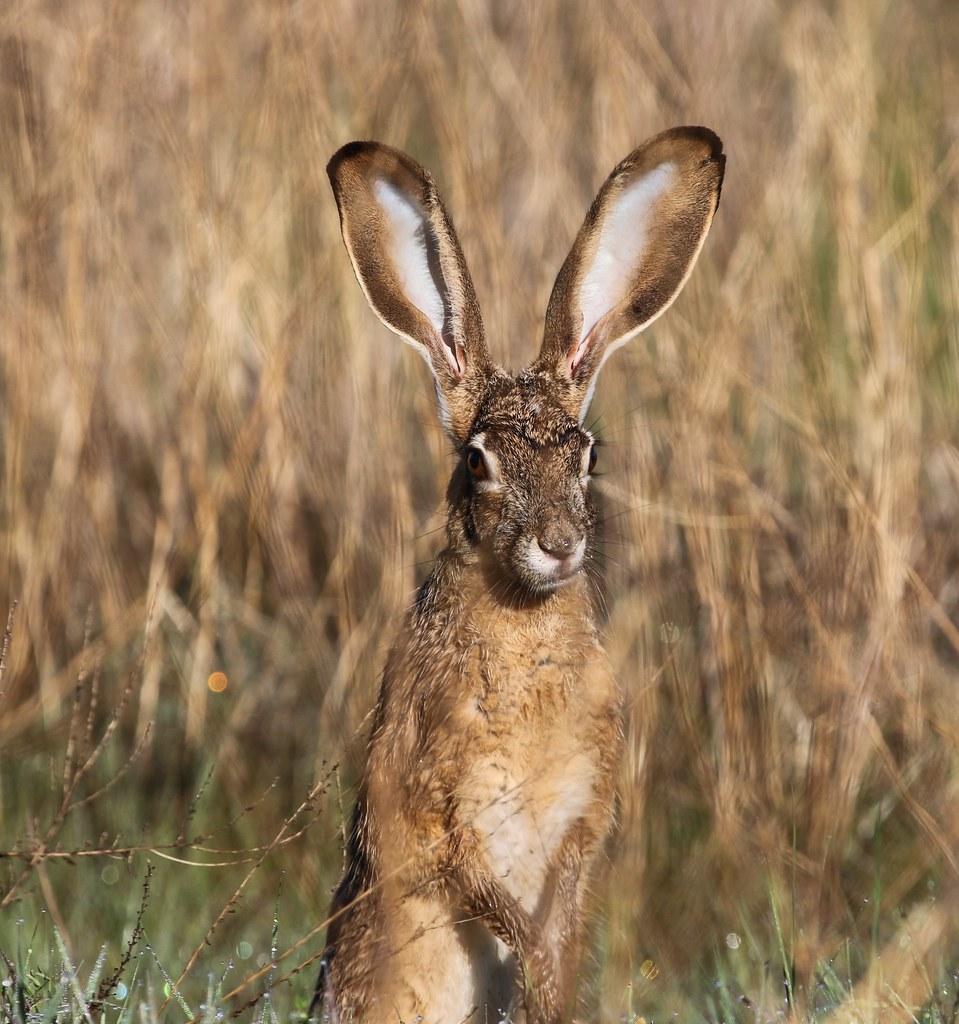 The hare 
A hare
Concept Development
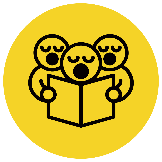 The ‘who’ is the subject of the sentence. It is a noun. 
Let’s name these nouns. We have to put ‘the’ or ‘a’ in front of it.
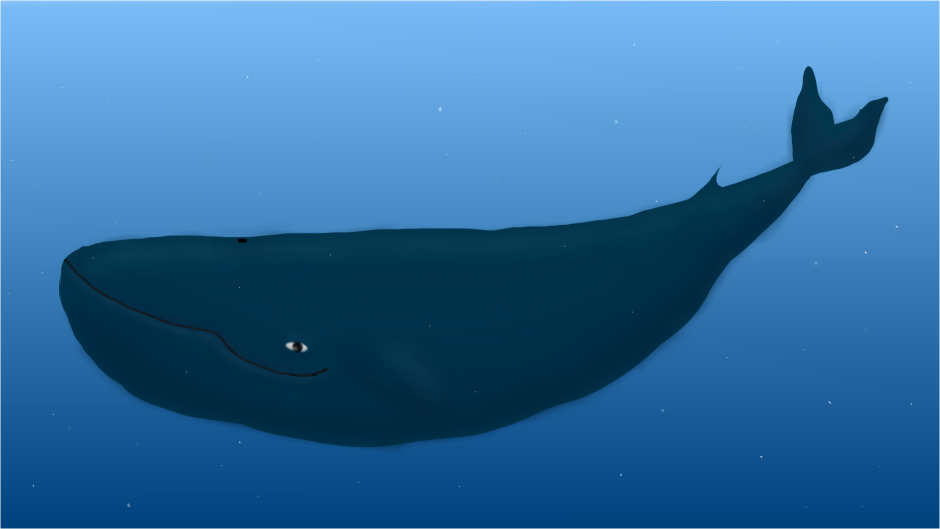 The whale 
A whale
Concept Development
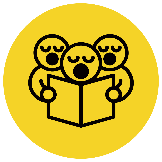 The ‘who’ is the subject of the sentence. It is a noun. 
Let’s name these nouns. We have to put ‘the’ or ‘a’ in front of it.
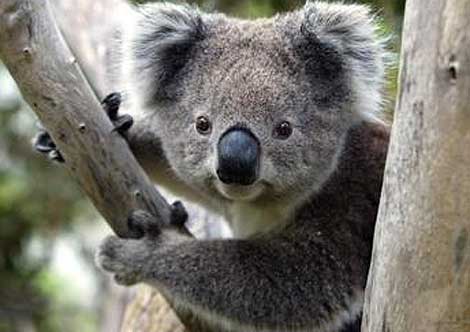 The koala
A koala
Concept Development
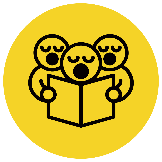 The ‘who’ is the subject of the sentence. It is a noun. 
Let’s name these nouns. We have to put ‘the’ or ‘a’ in front of it.
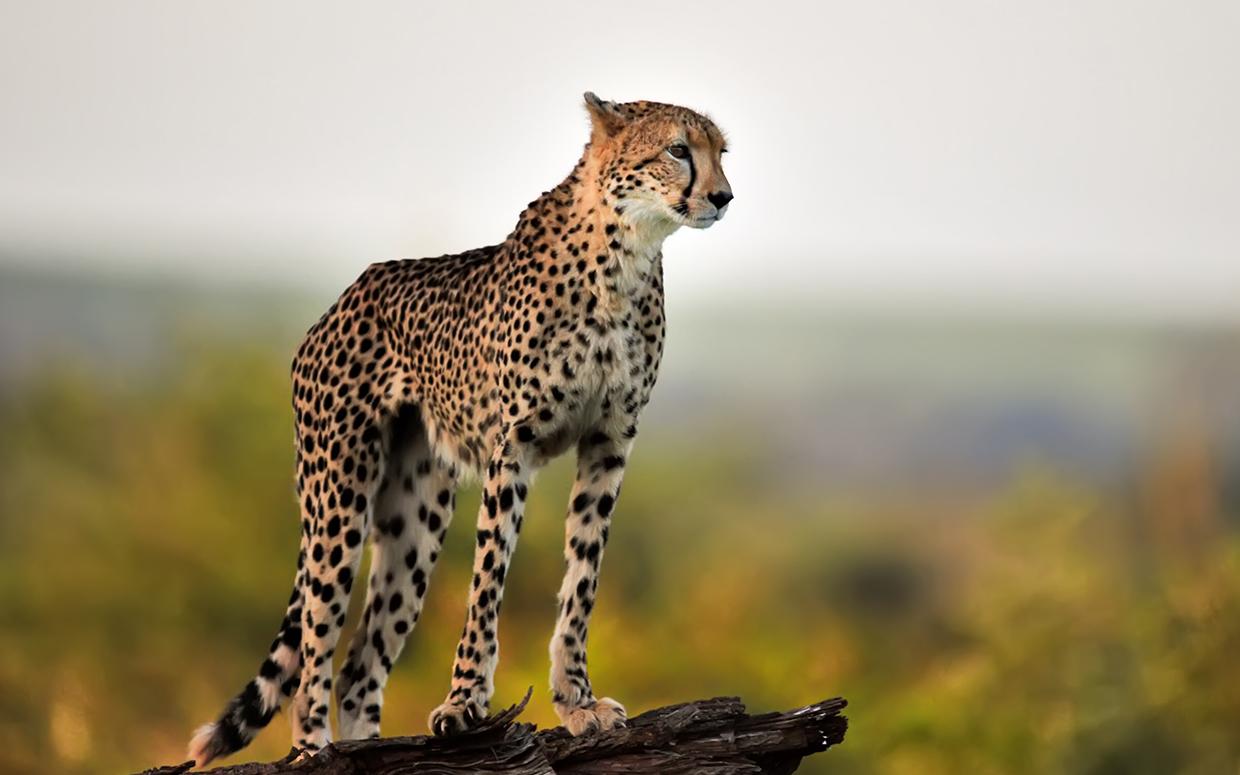 The cheetah 
A cheetah
Concept Development
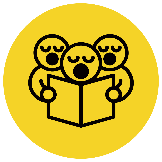 The ‘who’ is the subject of the sentence. It is a noun. 
Let’s name these nouns. We have to put ‘the’ or ‘a’ in front of it.
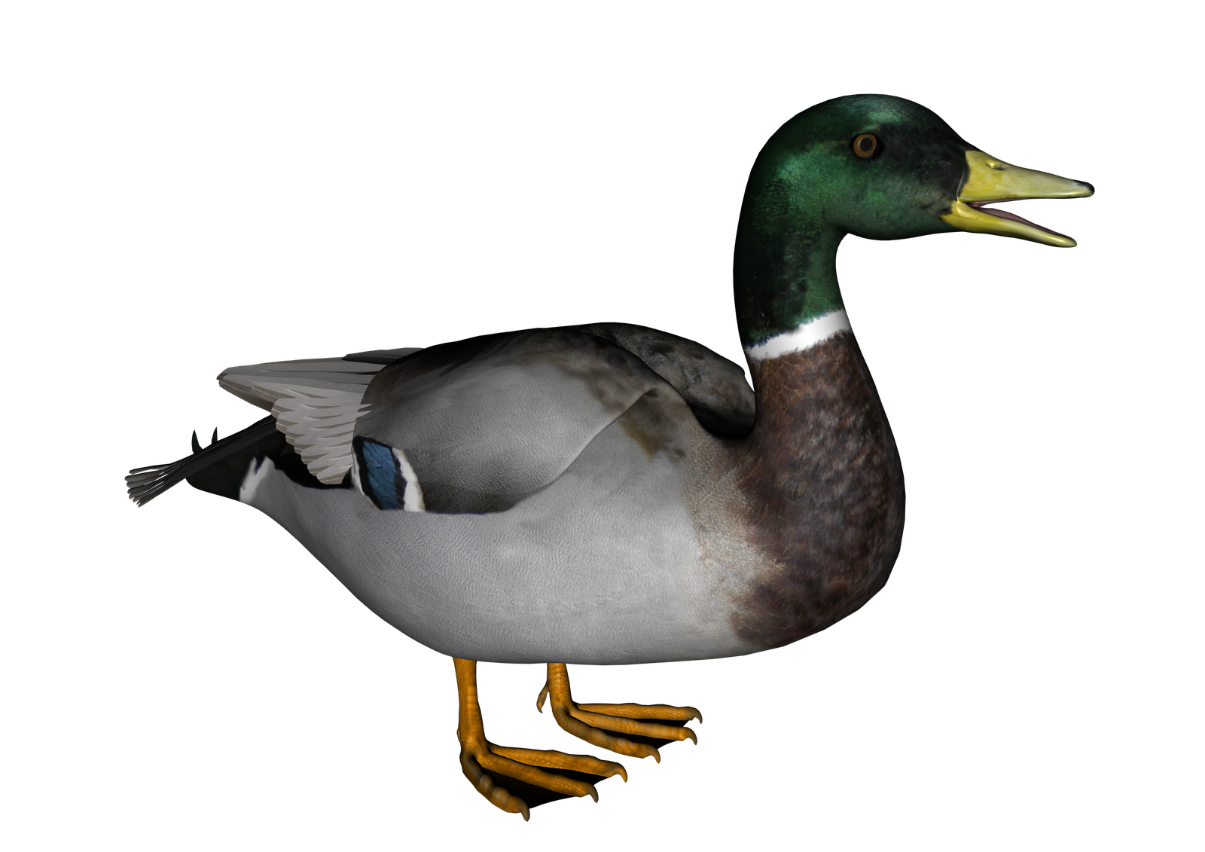 The duck
A duck
Concept Development
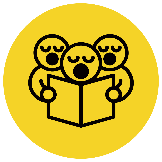 The ‘who’ is the subject of the sentence. It is a noun. 
Let’s name these nouns. We have to put ‘the’ or ‘a’ in front of it.
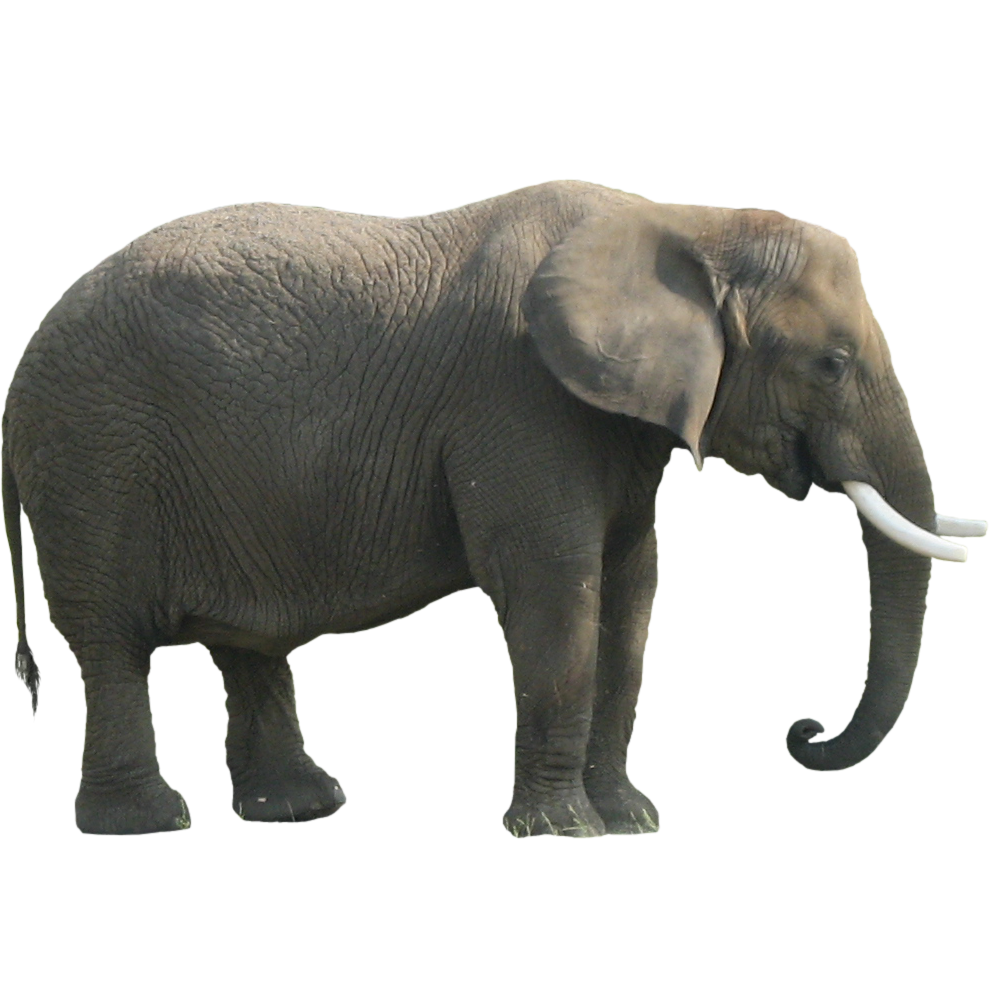 The elephant 
An elephant
This Photo by Unknown Author is licensed under CC BY-NC
Concept Development
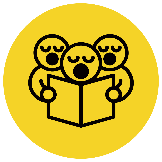 The ‘who’ is the subject of the sentence. It is a noun. 
Let’s name these nouns. We have to put ‘the’ or ‘a’ in front of it.
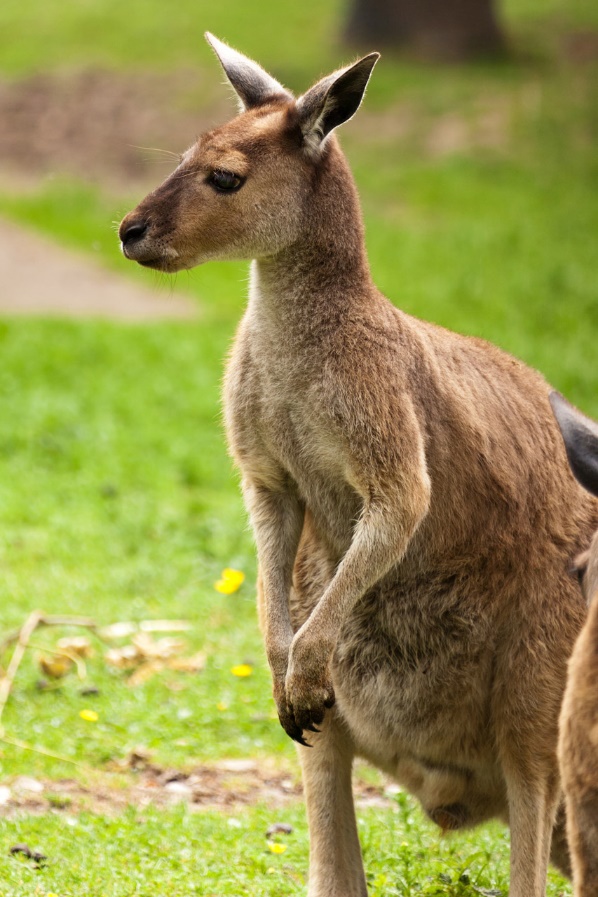 The kangaroo 
A kangaroo
Concept Development
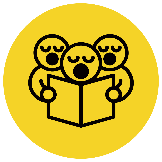 The ‘who’ is the subject of the sentence. It is a noun. 
Let’s name these nouns. We have to put ‘the’ or ‘a’ in front of it.
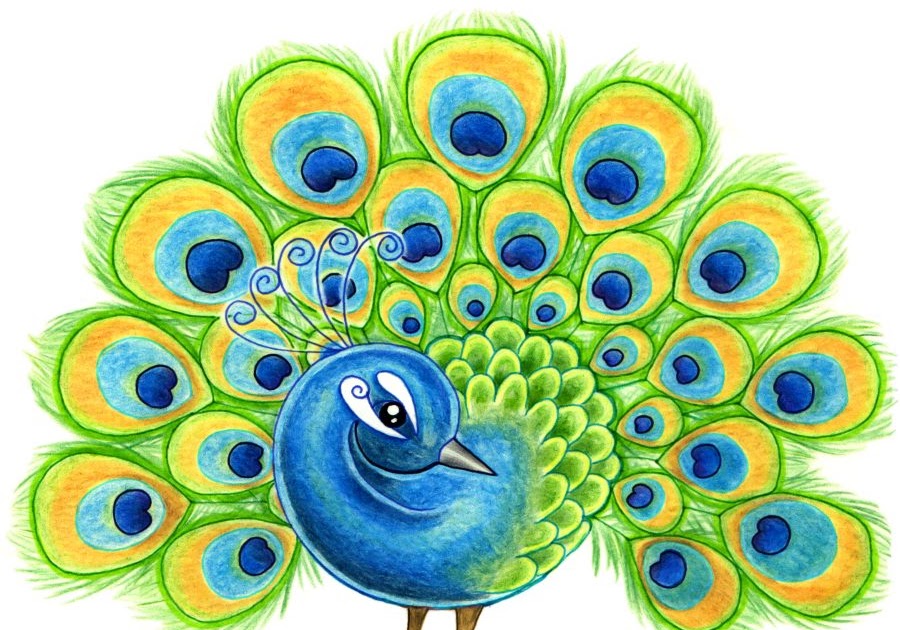 The peacock 
A peacock
Concept Development
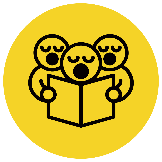 The ‘who’ is the subject of the sentence. It is a noun. 
Let’s name these nouns. We have to put ‘the’ or ‘a’ in front of it.
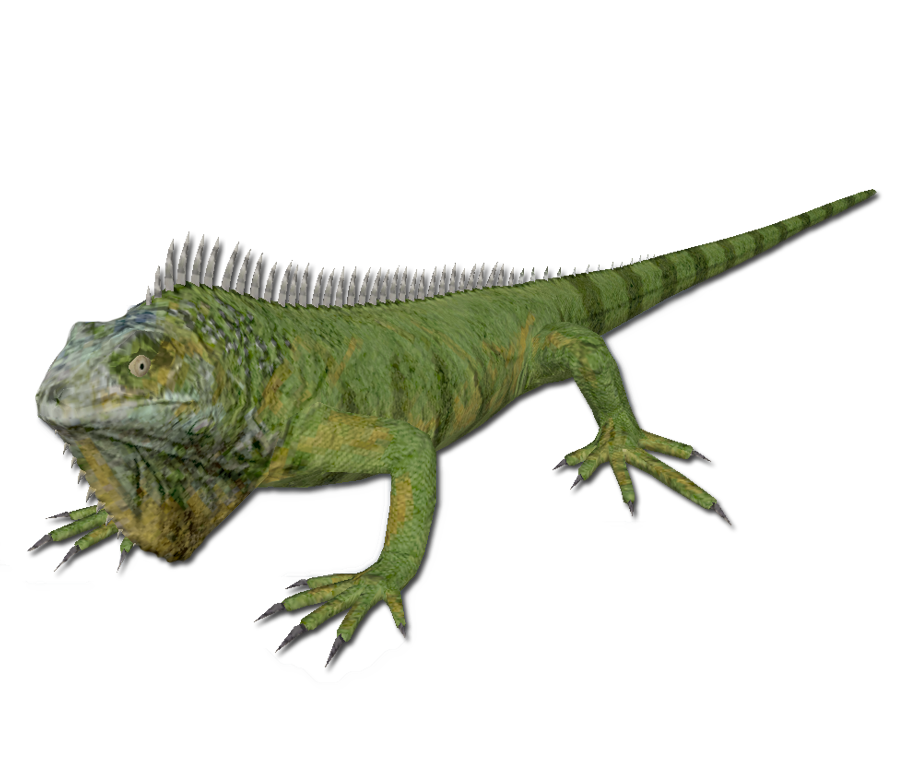 The iguana
An iguana
Concept Development
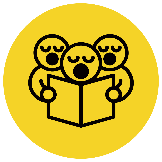 The ‘who’ is the subject of the sentence. It is a noun. 
Let’s name these nouns. We have to put ‘the’ or ‘a’ in front of it.
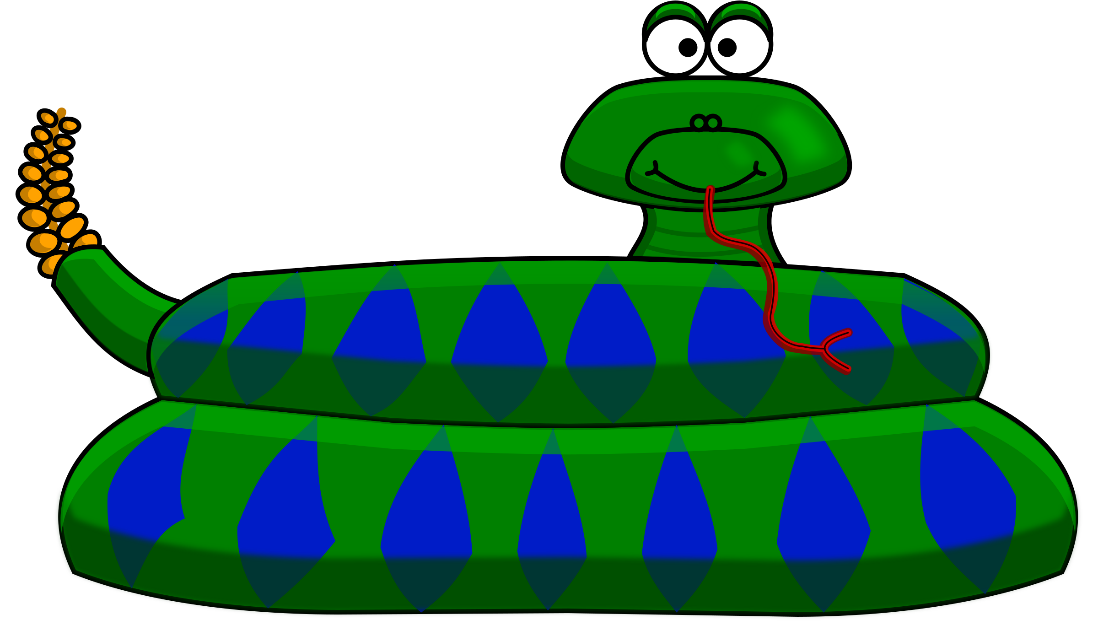 The snake 
A snake
Concept Development
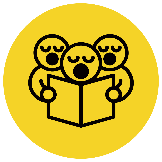 The ‘what doing’ contains the verb.
Let’s name these verbs.
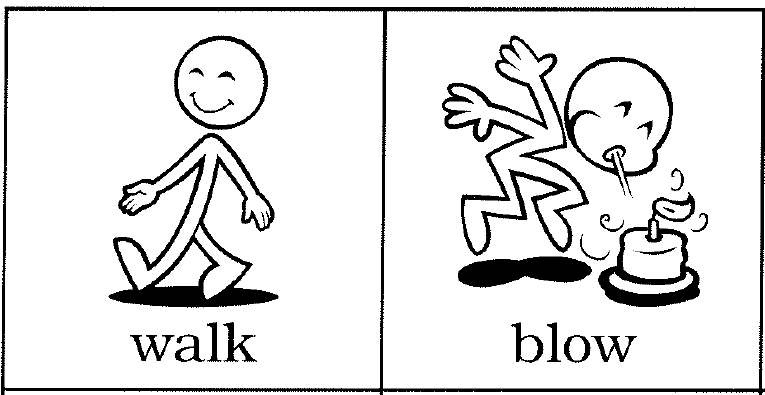 walking
walks
Concept Development
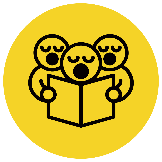 The ‘what doing’ contains the verb.
Let’s name these verbs.
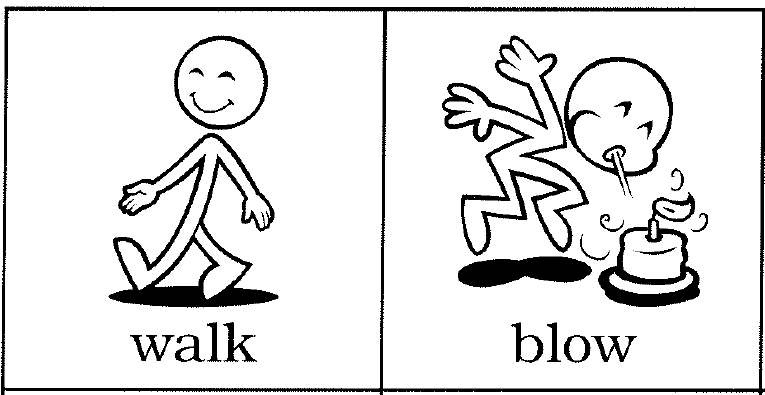 blowing
blows
Concept Development
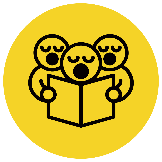 The ‘what doing’ contains the verb.
Let’s name these verbs.
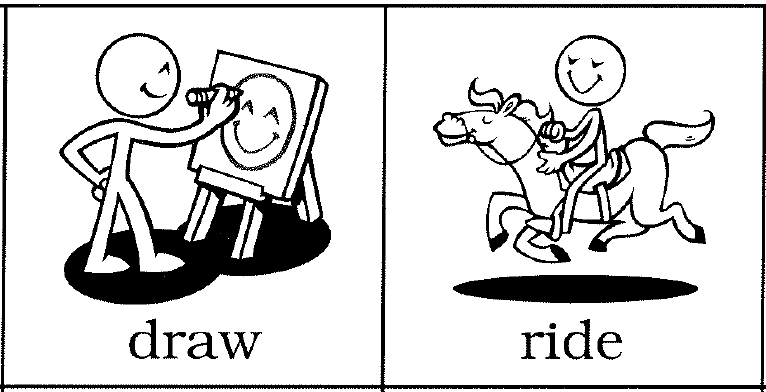 drawing
draws
Concept Development
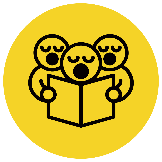 The ‘what doing’ contains the verb.
Let’s name these verbs.
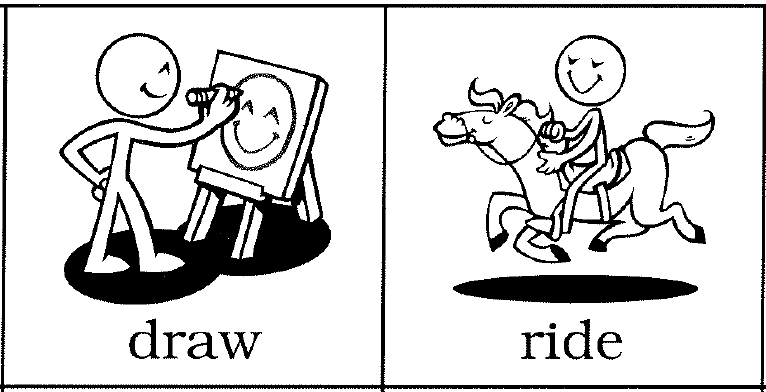 riding
rides
Concept Development
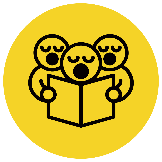 The ‘what doing’ contains the verb.
Let’s name these verbs.
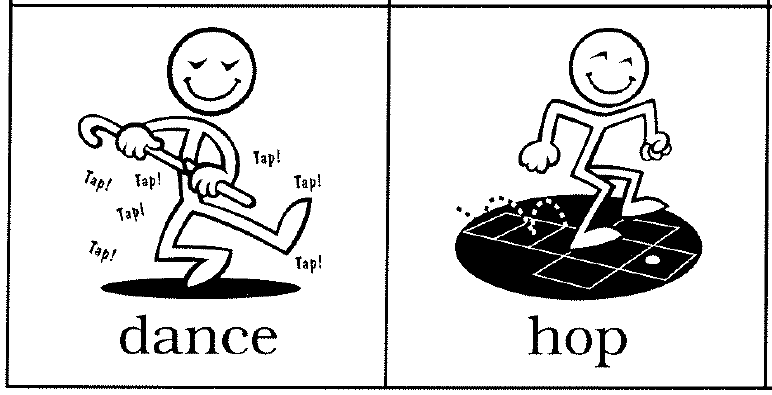 dancing
dances
Concept Development
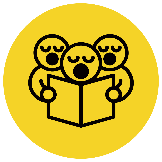 The ‘what doing’ contains the verb.
Let’s name these verbs.
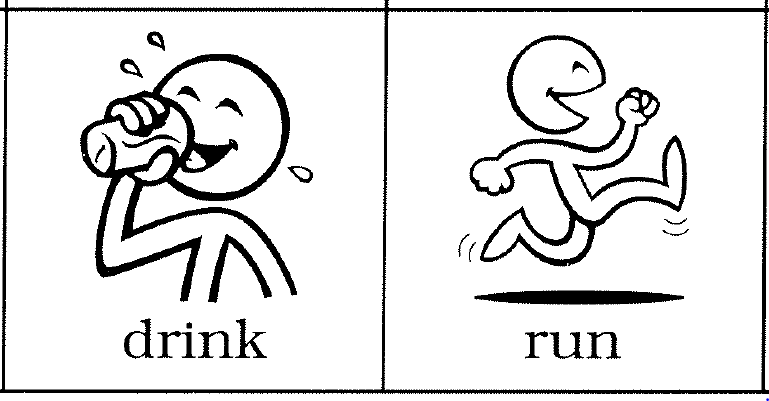 drinking
drinks
Concept Development
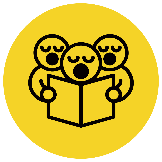 The ‘what doing’ contains the verb.
Let’s name these verbs.
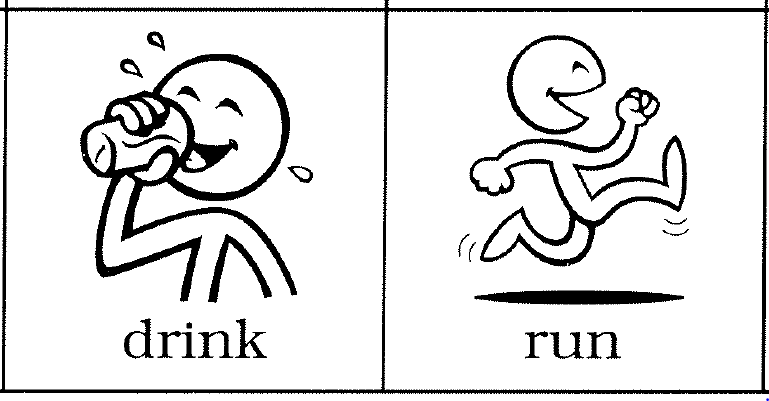 running
runs
Concept Development
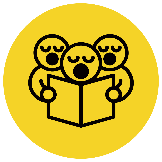 The ‘what doing’ contains the verb.
Let’s name these verbs.
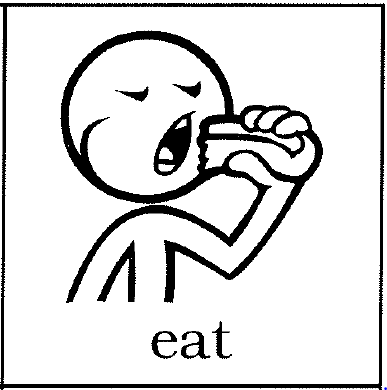 eating
eats
Concept Development
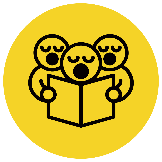 The ‘what doing’ contains the verb.
Let’s name these verbs.
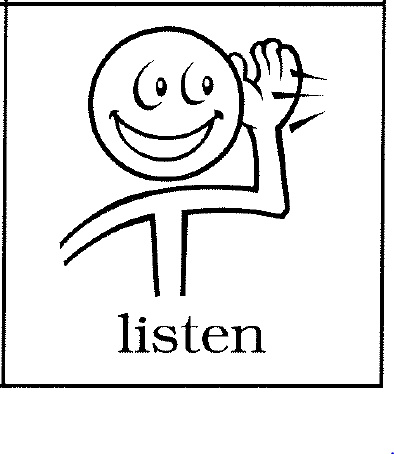 listening
listens
Skill Development: I do
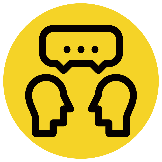 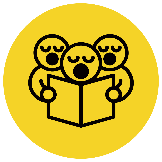 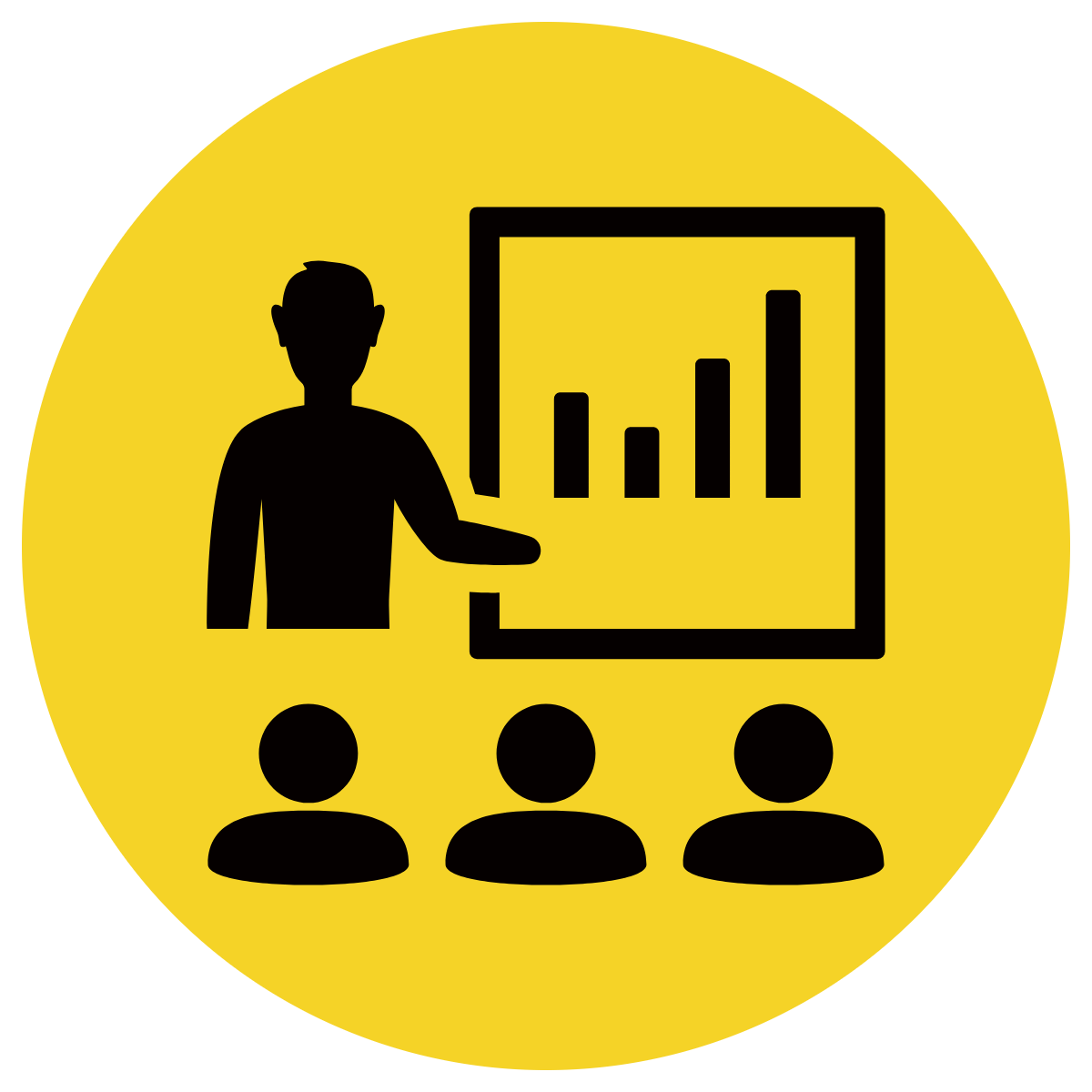 Let’s build some sentences using these pictures.
CFU:
What’s the sentence? What is the who/what? What is the do?
who/what  what doing
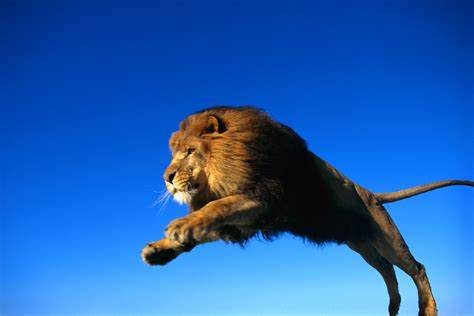 Students do orally
Teacher models writing
Skill Development: We do
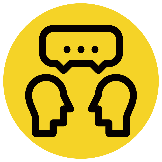 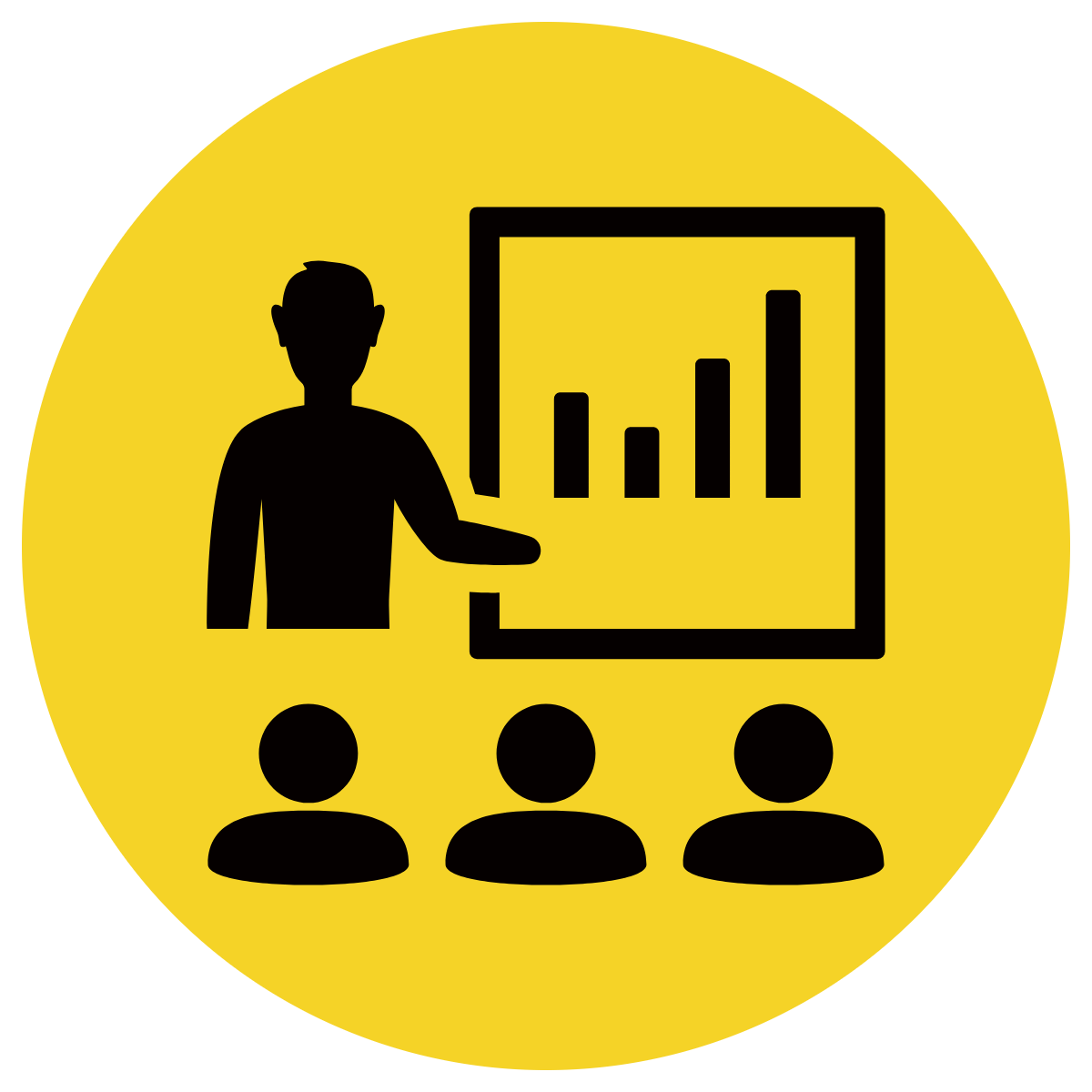 Let’s build some sentences using these pictures.
CFU:
What’s the sentence? What is the who/what? What is the do?
who/what  what doing
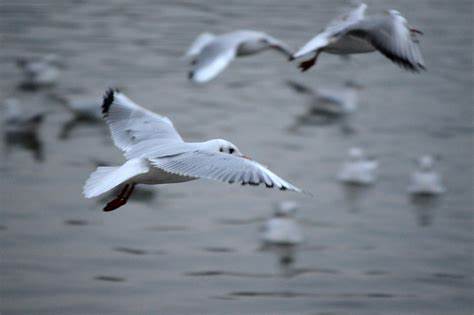 Students do orally
Teacher models writing
Skill Development: We do
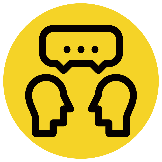 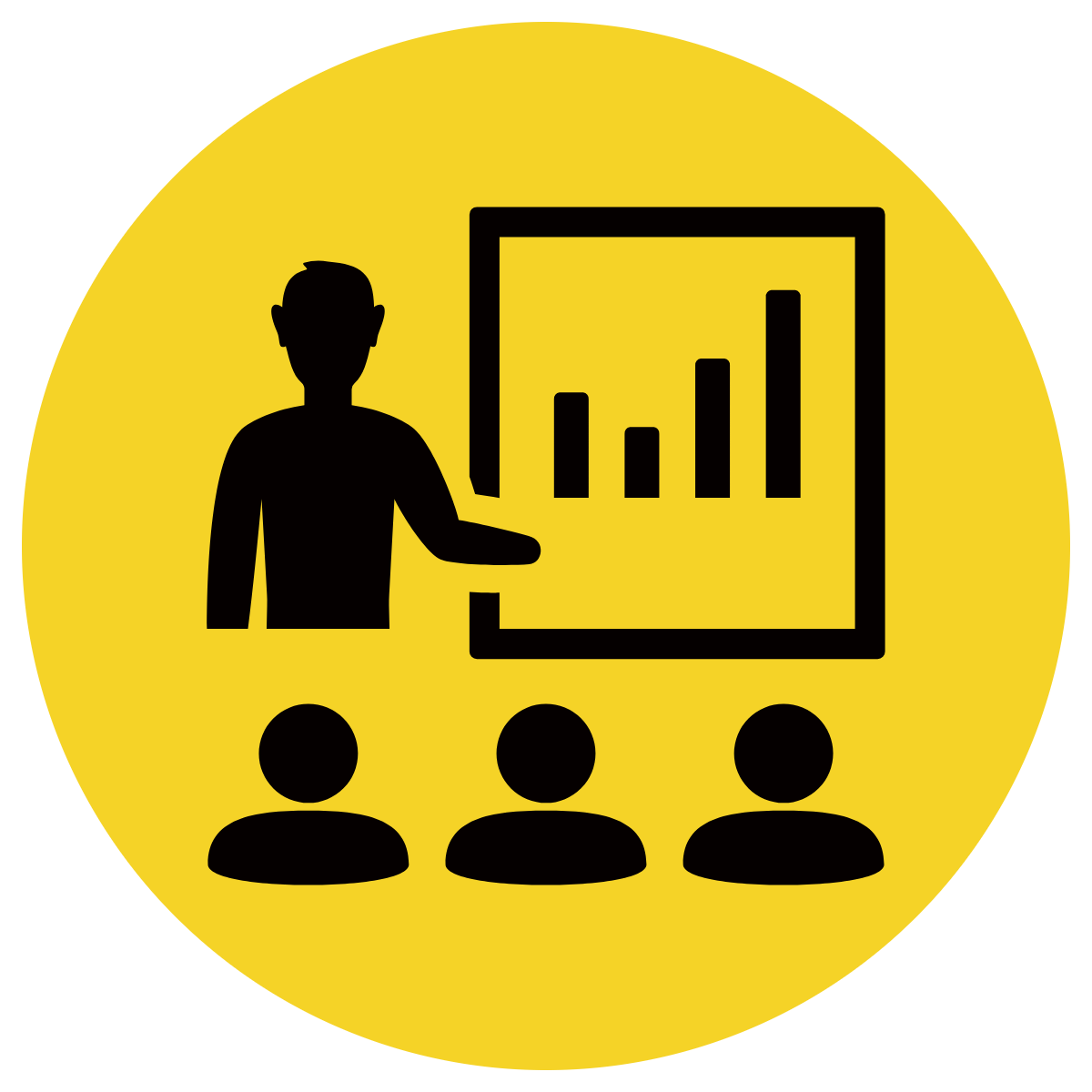 Let’s build some sentences using these pictures.
CFU:
What’s the sentence? What is the who/what? What is the do?
who/what  what doing
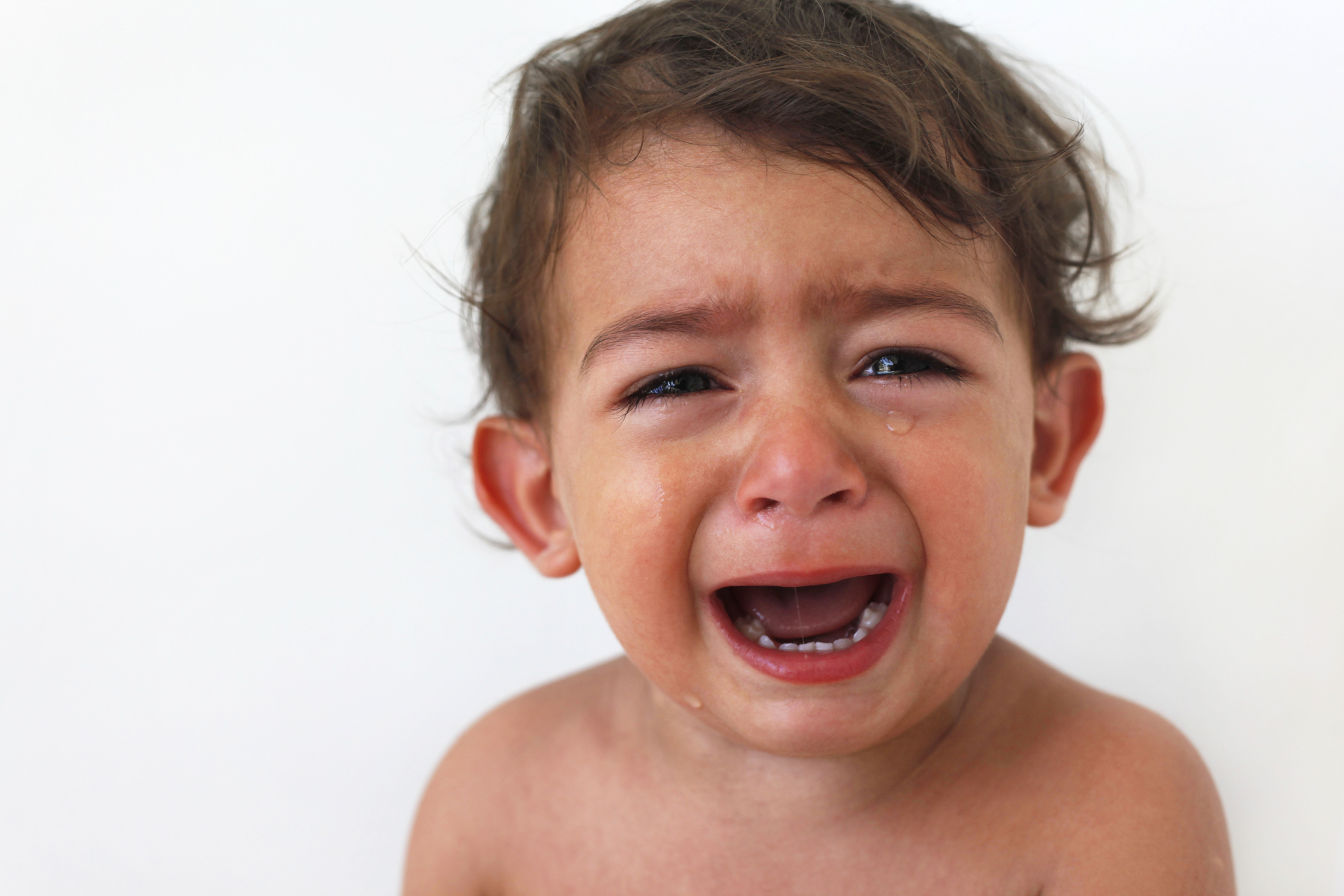 Students do orally
Teacher models writing
Skill Development: We do
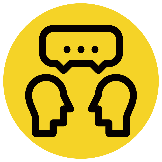 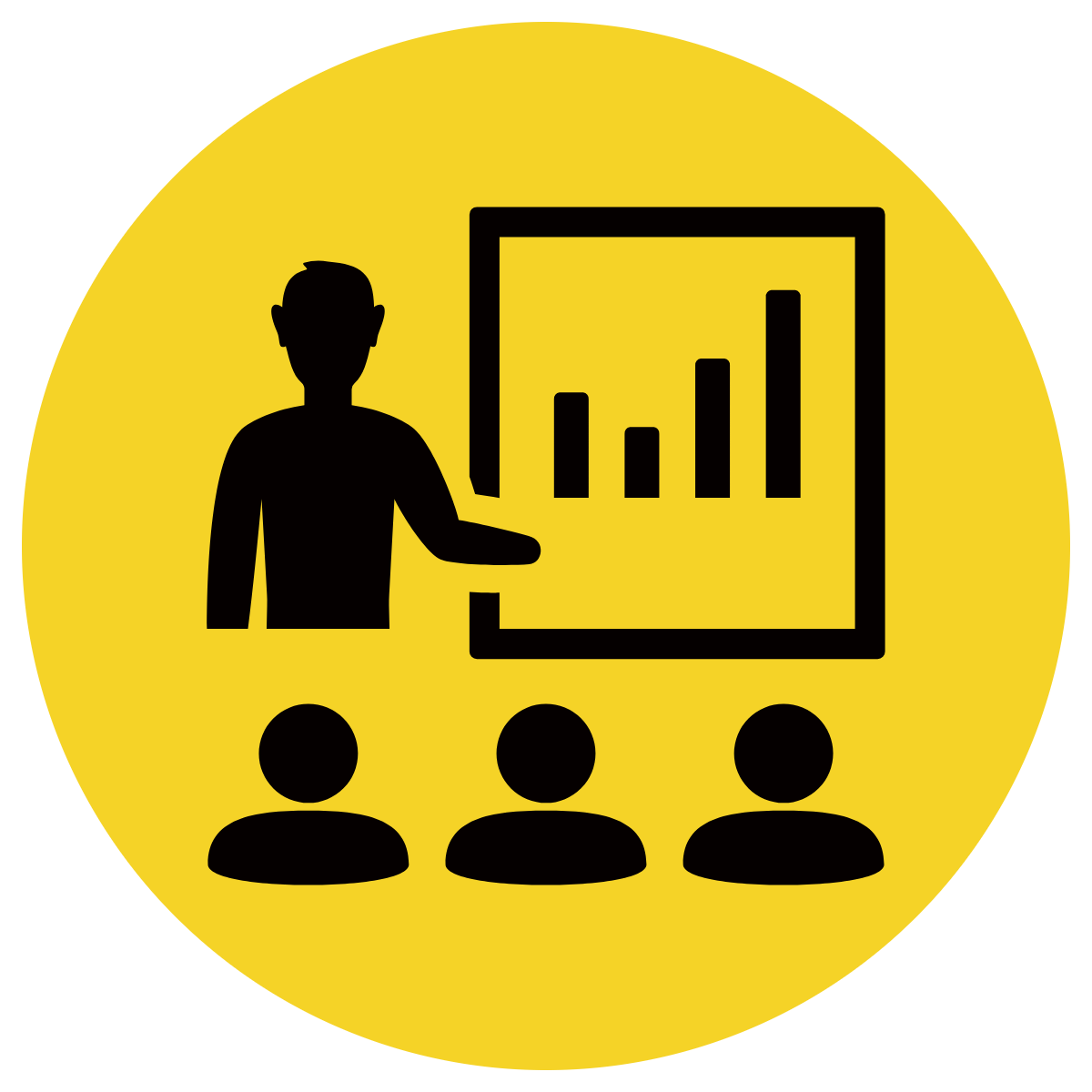 Let’s build some sentences using these pictures.
CFU:
What’s the sentence? What is the who/what? What is the do?
who/what  what doing
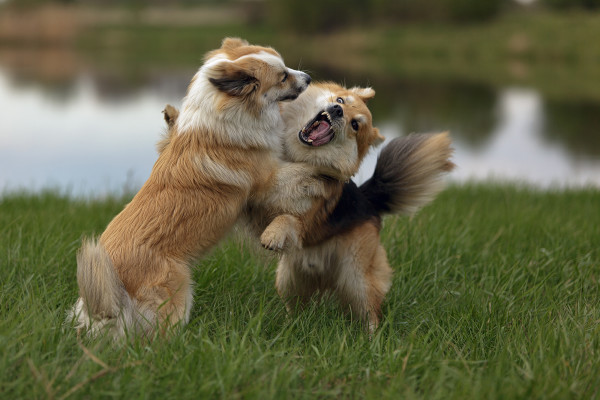 Students do orally
Teacher models writing
Skill Development: We do
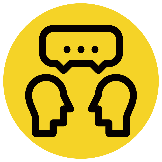 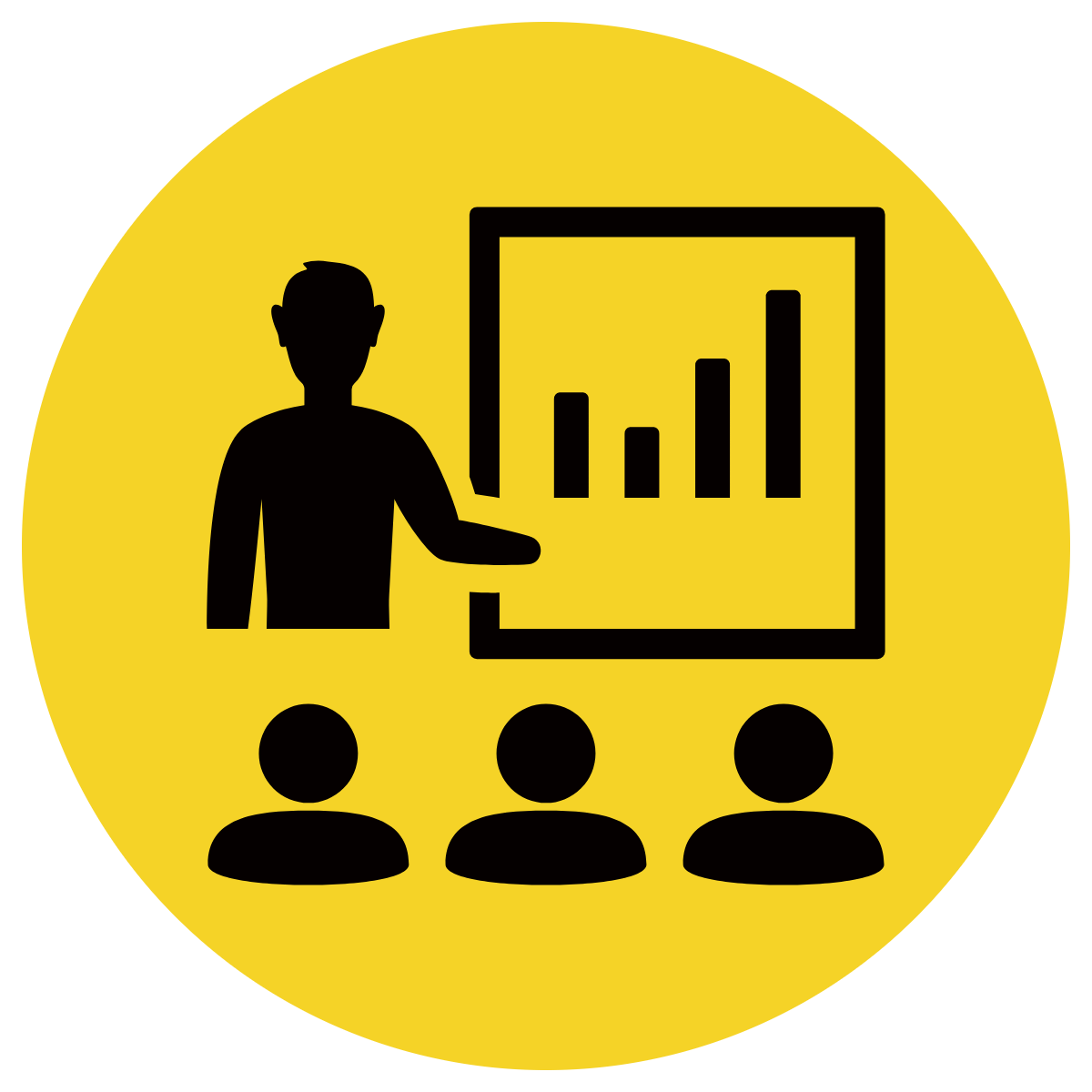 Let’s build some sentences using these pictures.
CFU:
What’s the sentence? What is the who/what? What is the do?
who/what  what doing
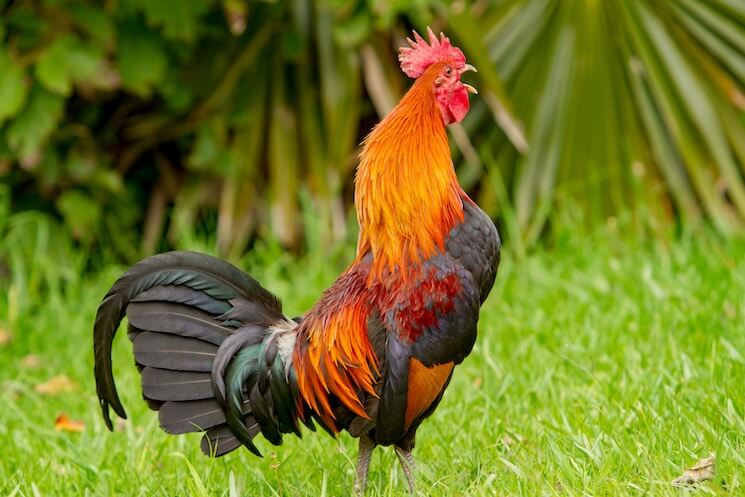 Students do orally
Teacher models writing
Skill Development: You do
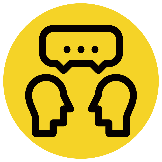 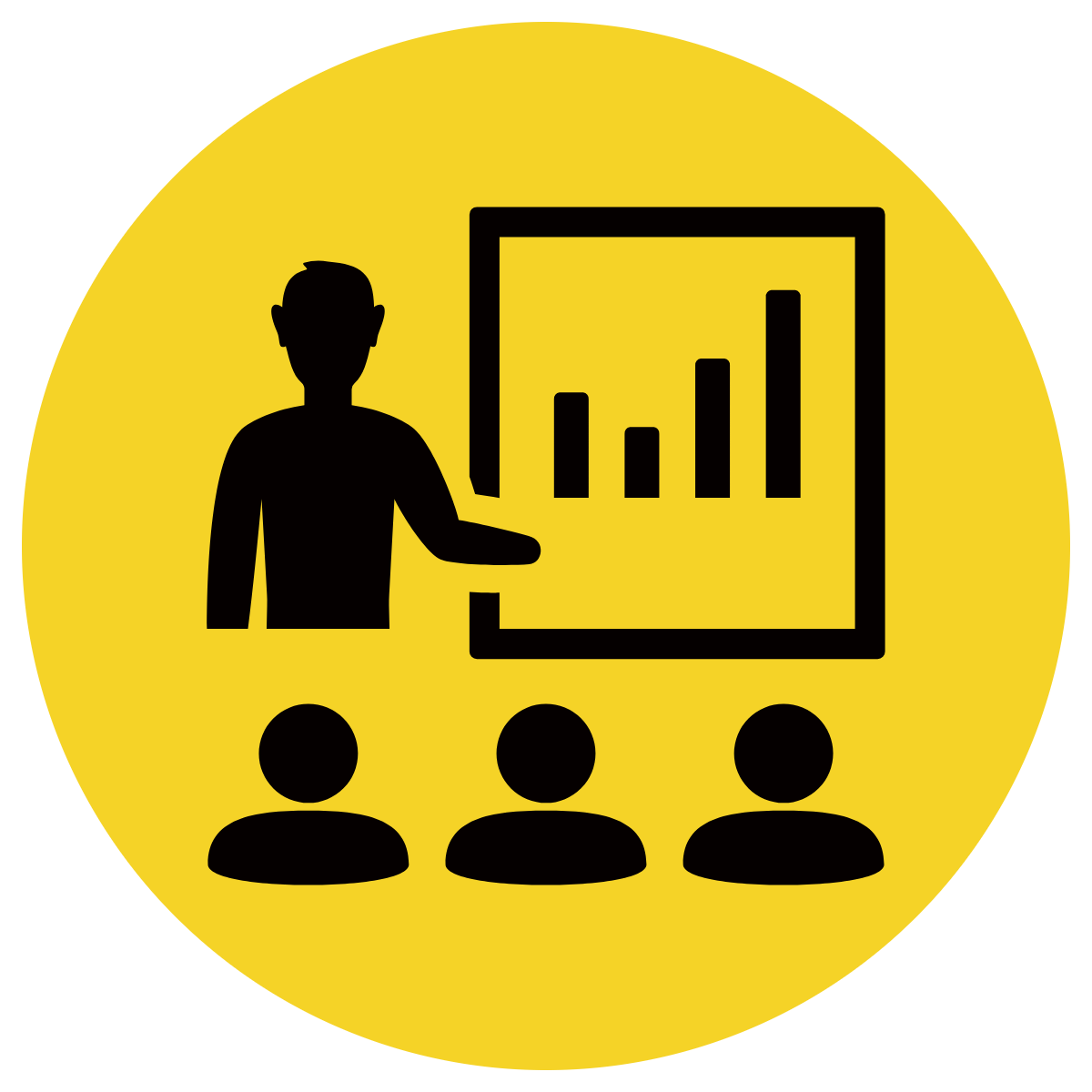 Let’s build some sentences using these pictures.
who/what  what doing
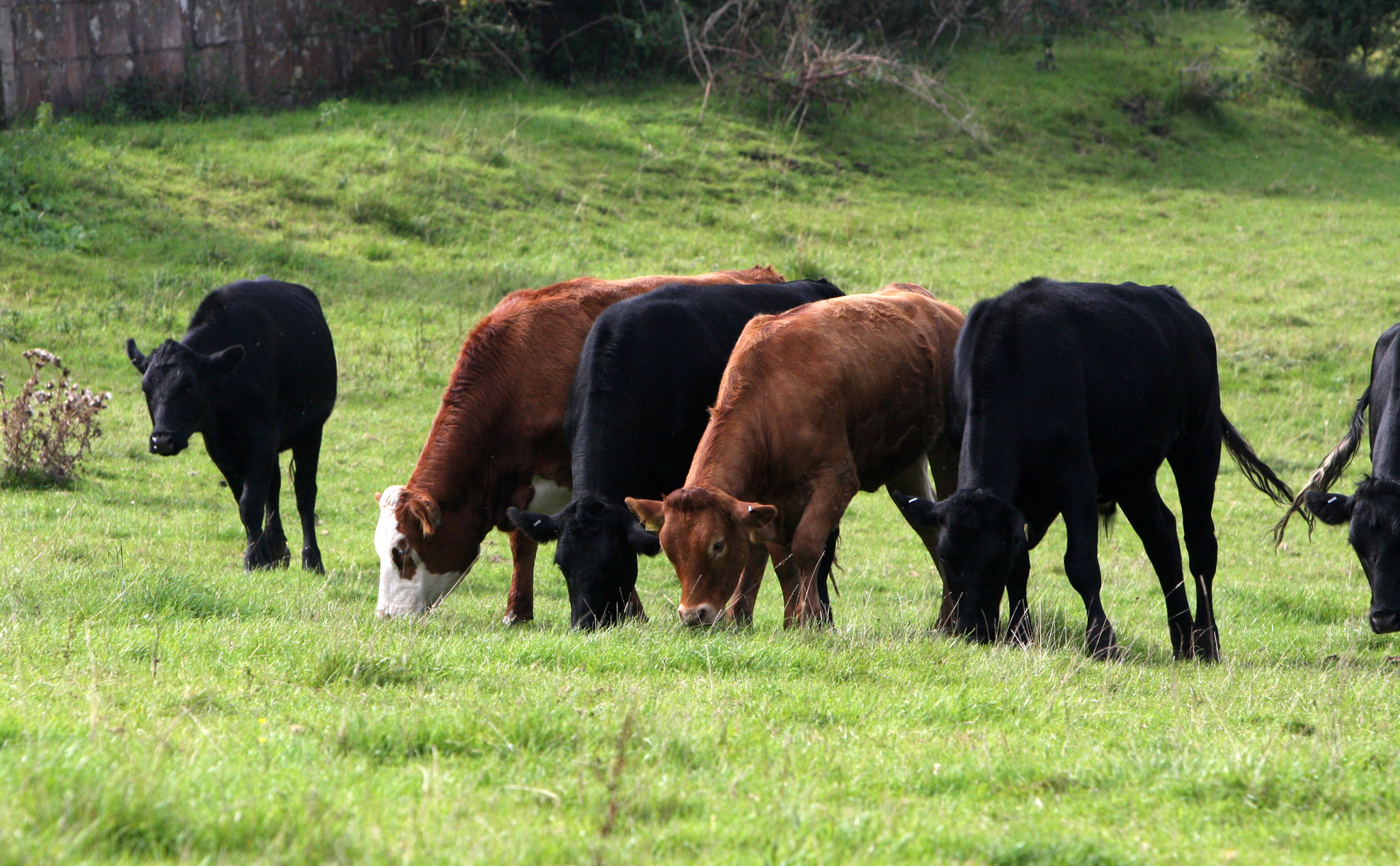 Students do orally
Teacher models writing
Skill Development: You do
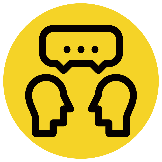 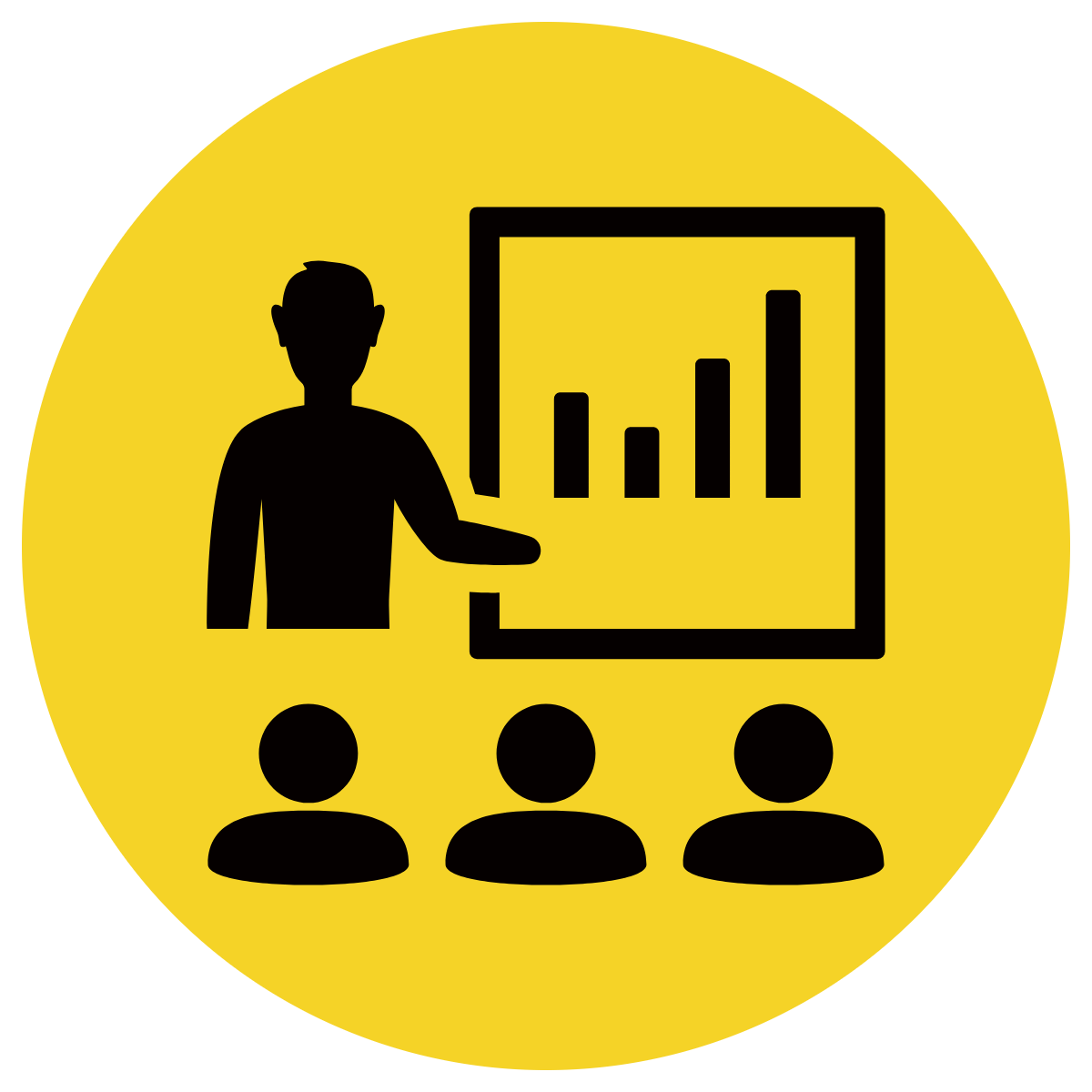 Let’s build some sentences using these pictures.
who/what  what doing
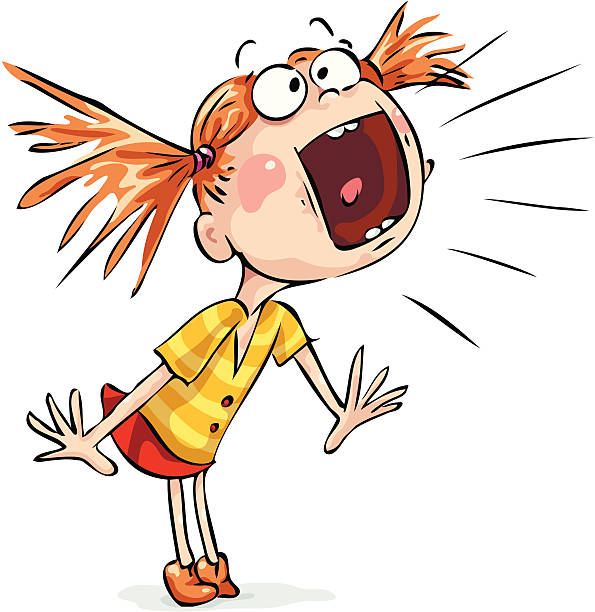 Students do orally
Teacher models writing
Skill Development: You do
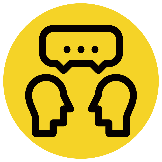 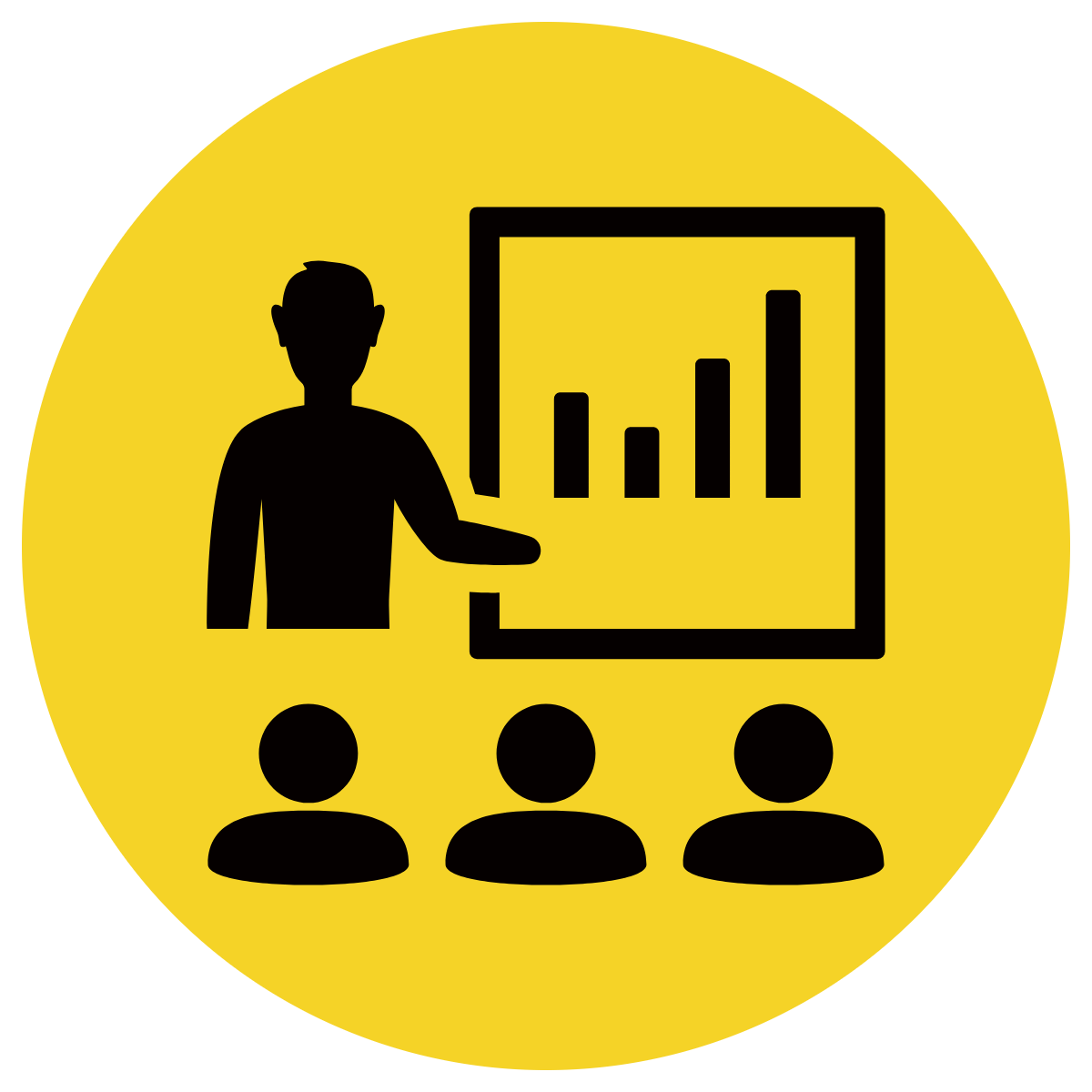 Let’s build some sentences using these pictures.
who/what  what doing
Use pictures from texts/topics/knowledge units in class
Students do orally
Teacher models writing